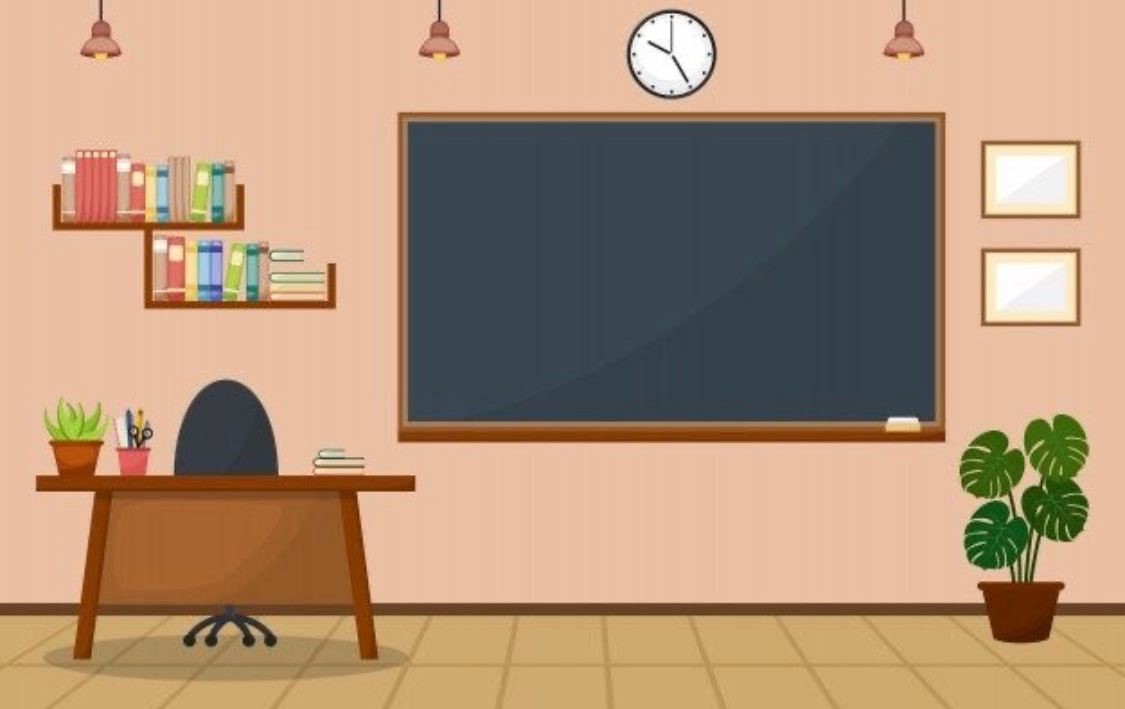 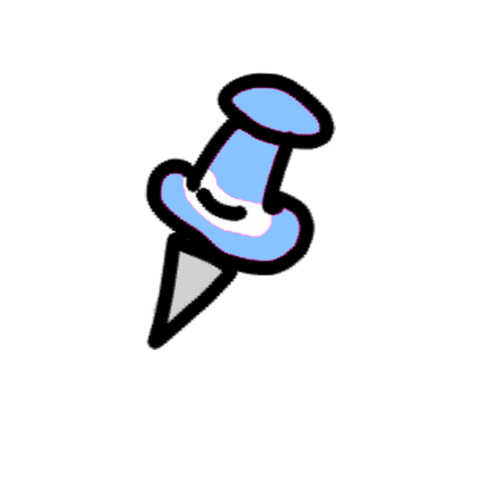 إلى والدي ص:85
موضوع الدرس
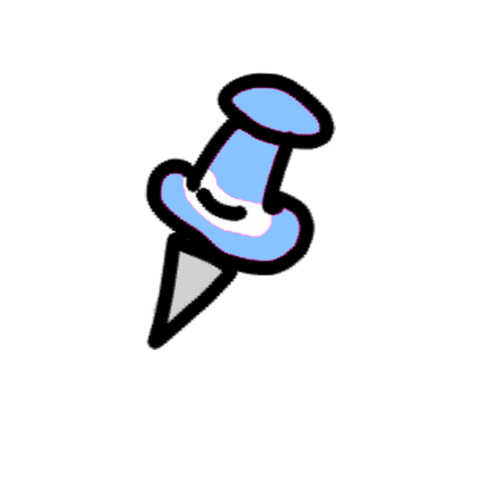 معيار المنهج
(2-5) تصوغ الأفكار الرئيسة والثانوية ملخصةً شفهيًّا مغزى النص مبينةً موضوعه.
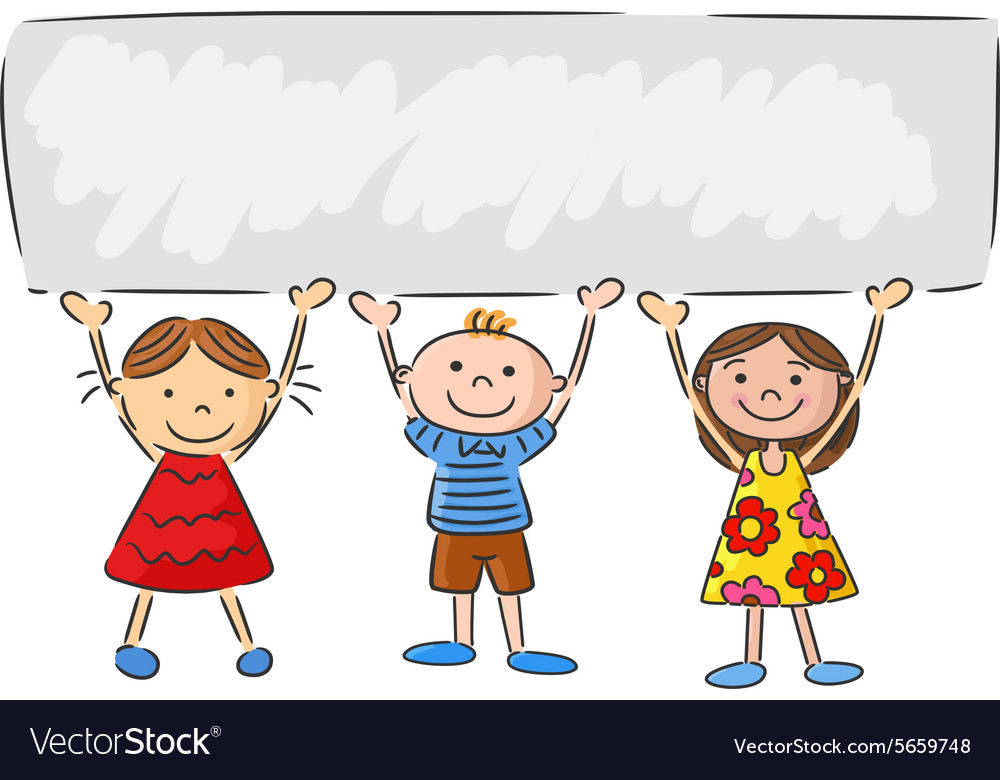 التمهـــيد :
أعبر عن دور الآباء في حياة الأبناء في جملٍ صحيحةٍ تامّةٍ
للآباء دور عظيم في حياة الأبناء، فيمثلون لهم القدوة والمثل الأعلى، كما يقومون بتوفير الحياة الكريمة لهم وتلبية احتياجاتهم، ويغرسون المبادئ والقيم النبيلة في نفوس أبنائهم، كما يقدمون النصائح والإرشادات التي ترسم الطريق الصحيح لأبنائهم
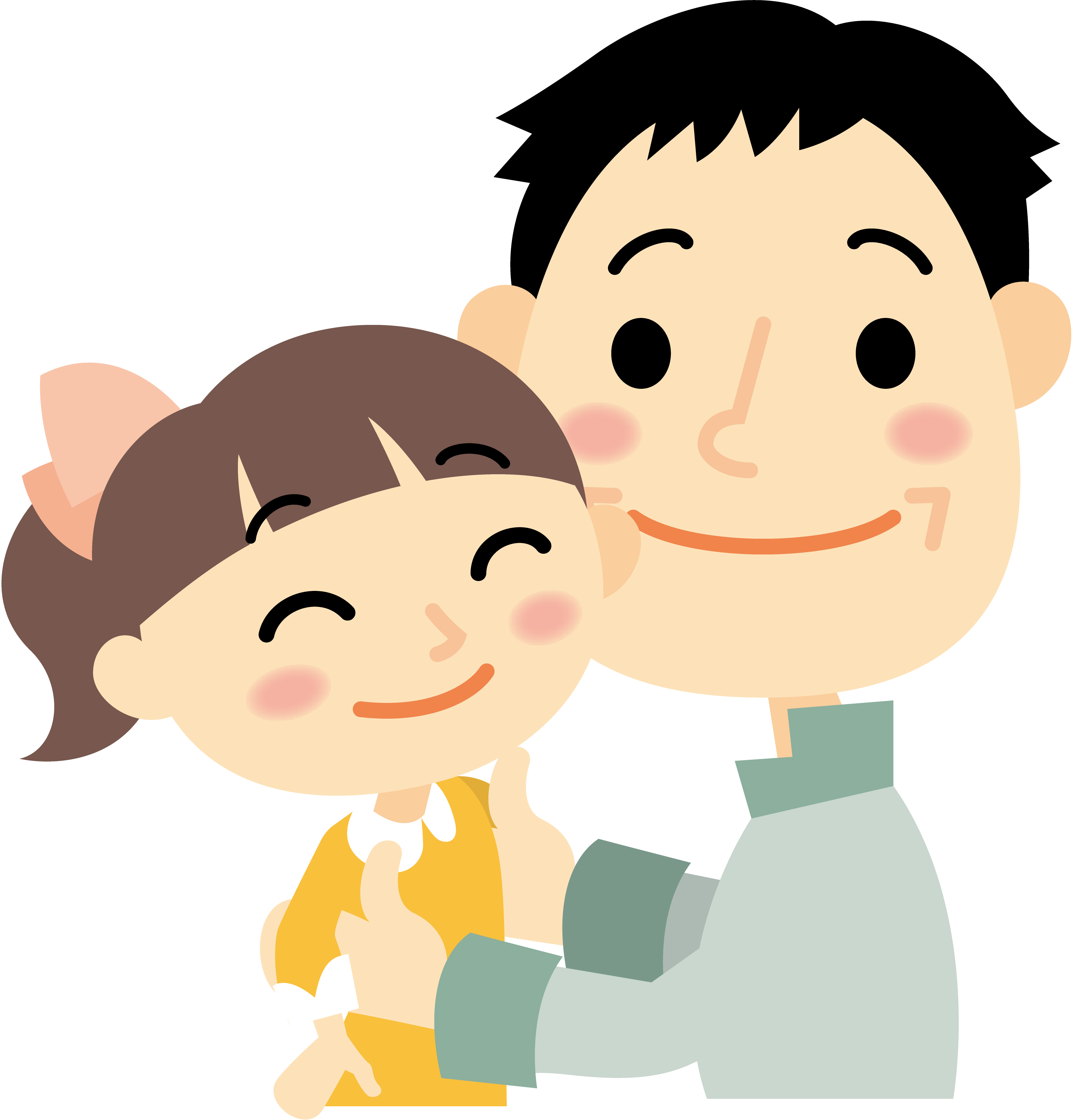 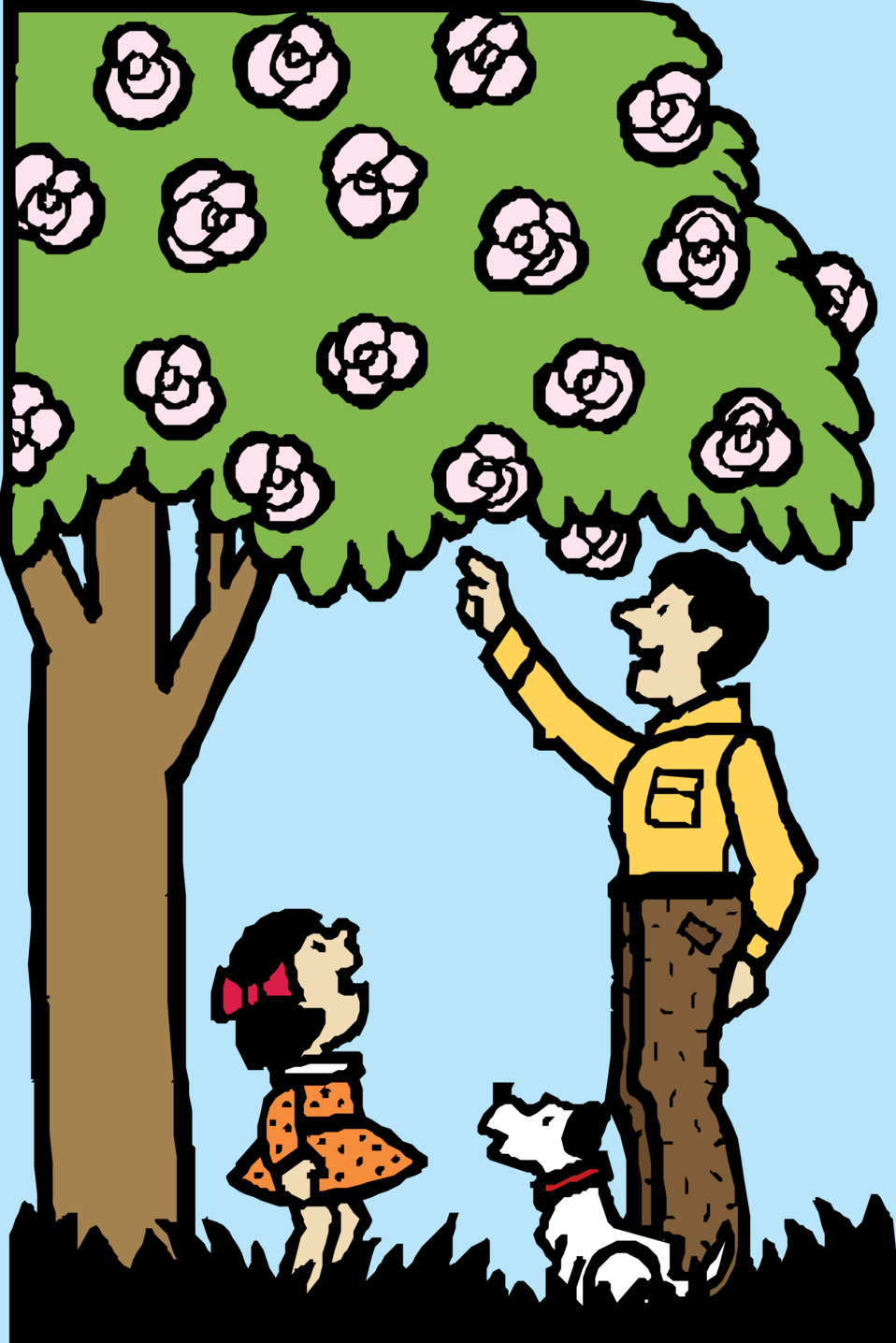 القراءة
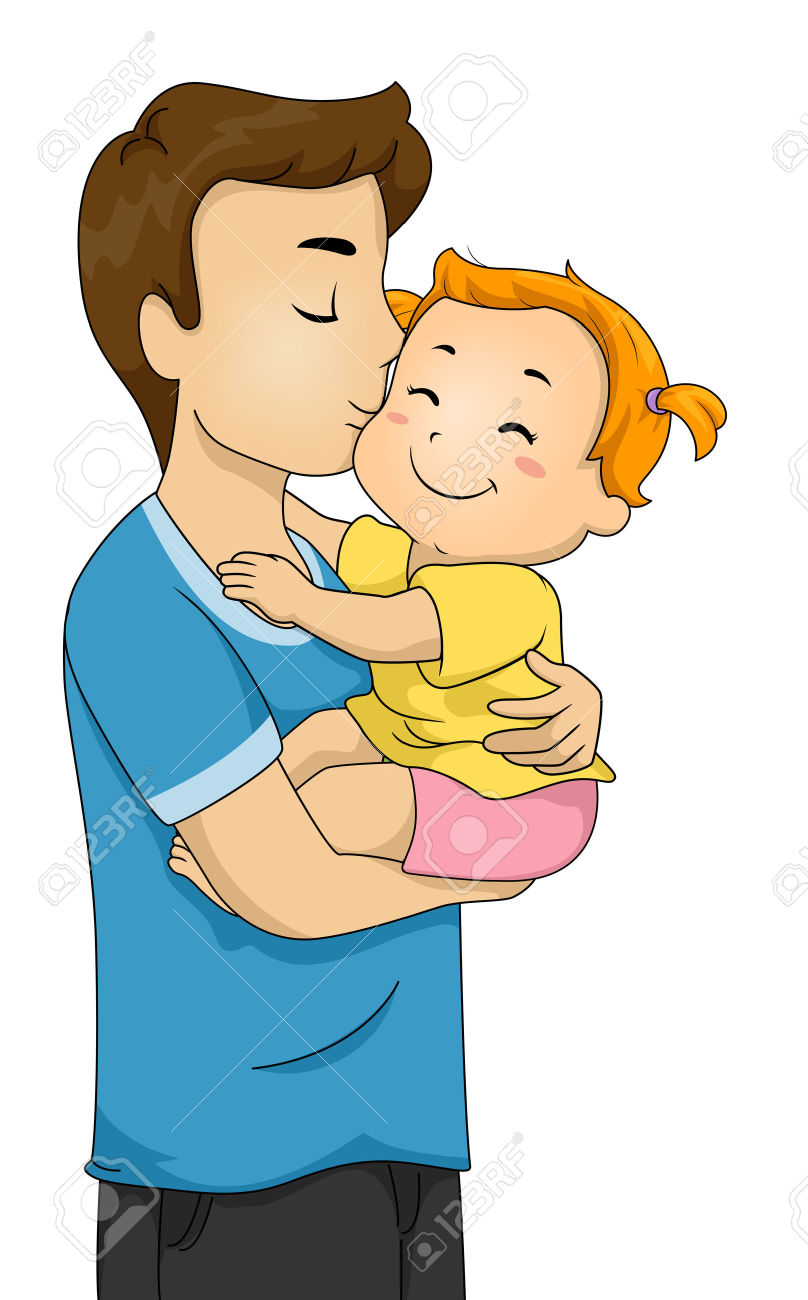 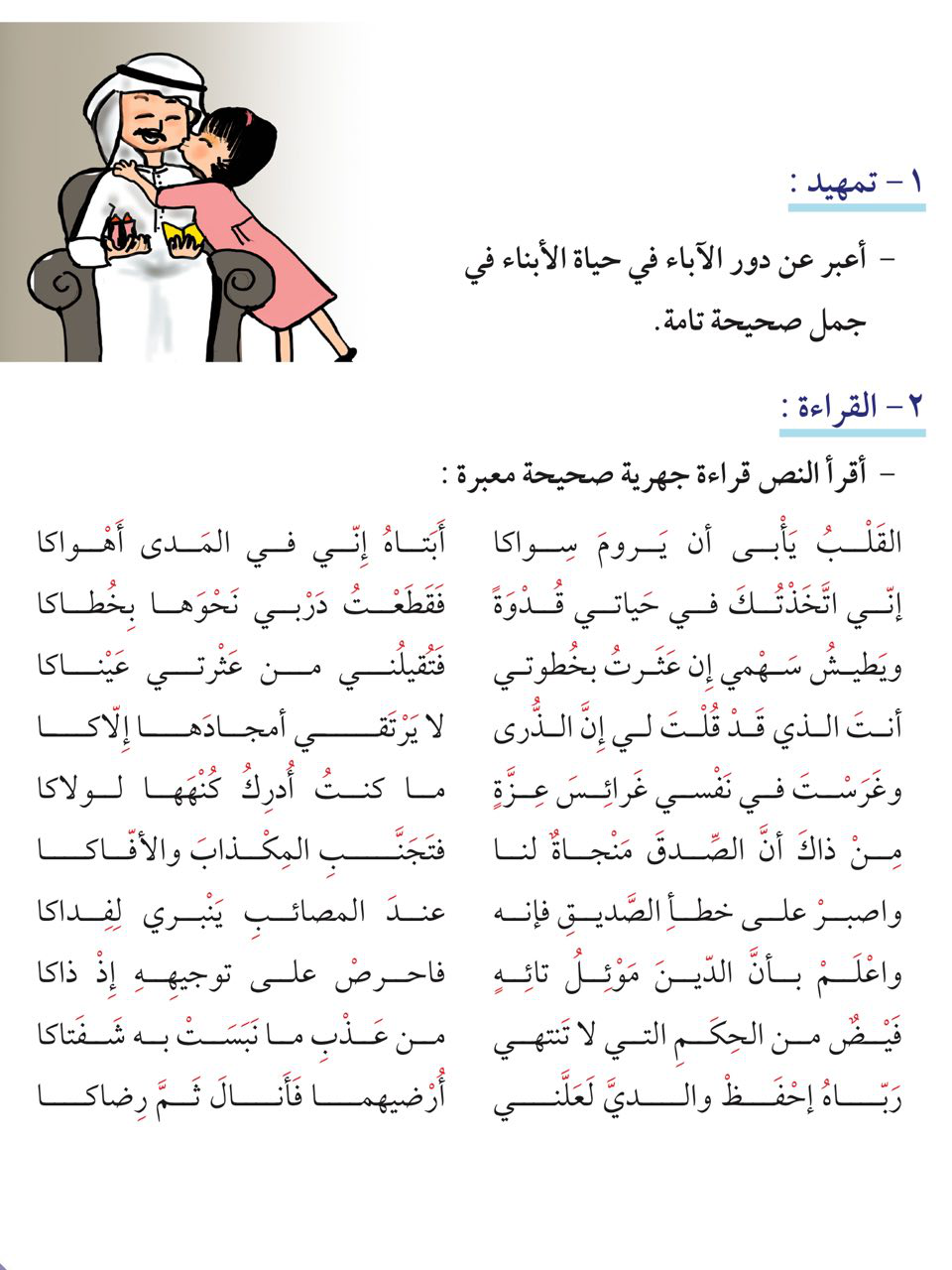 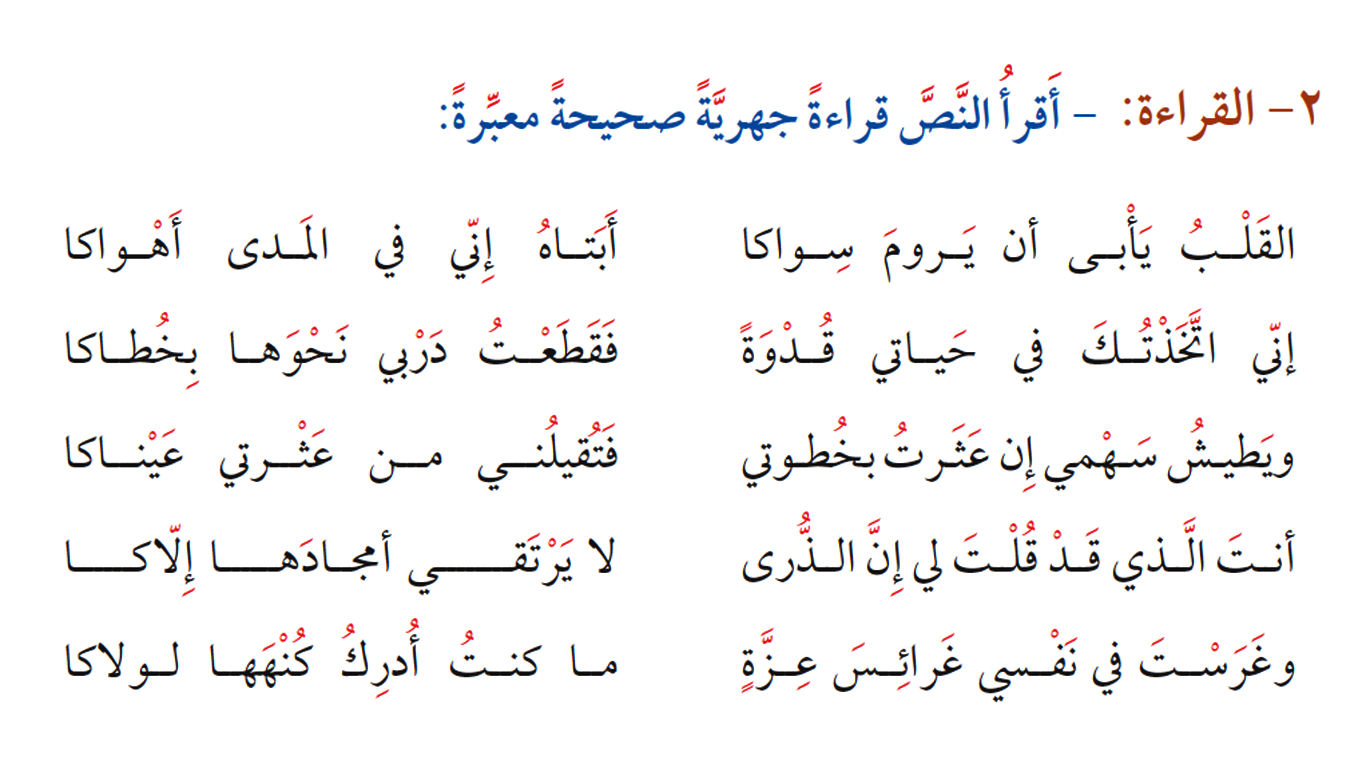 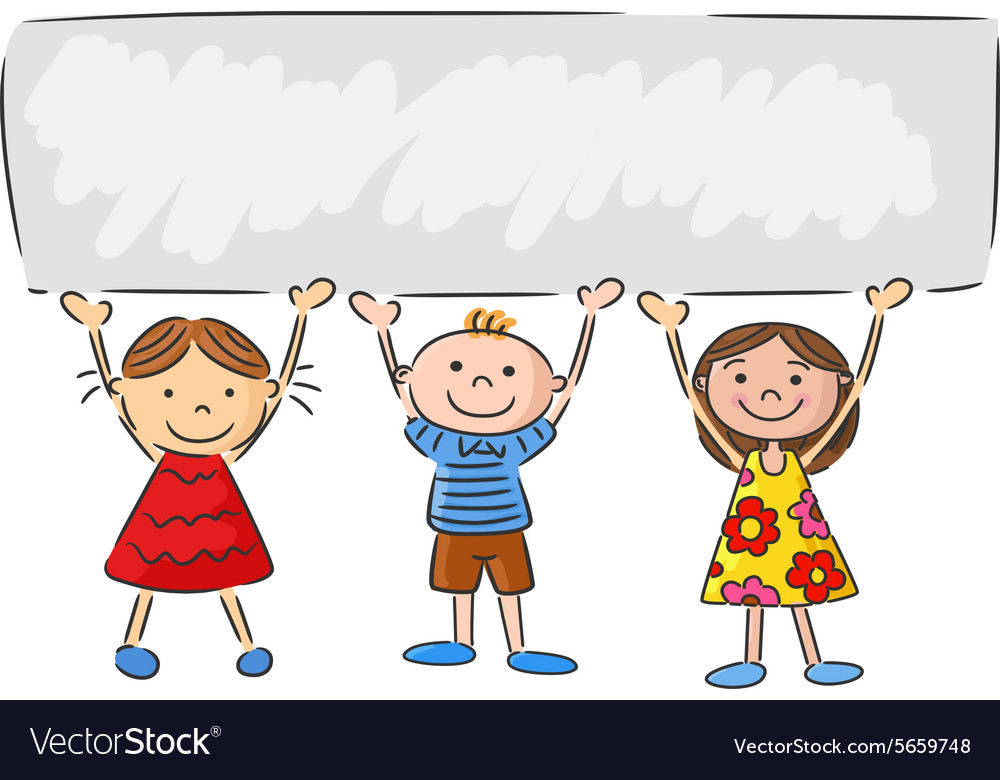 الفهم والاستيعاب :
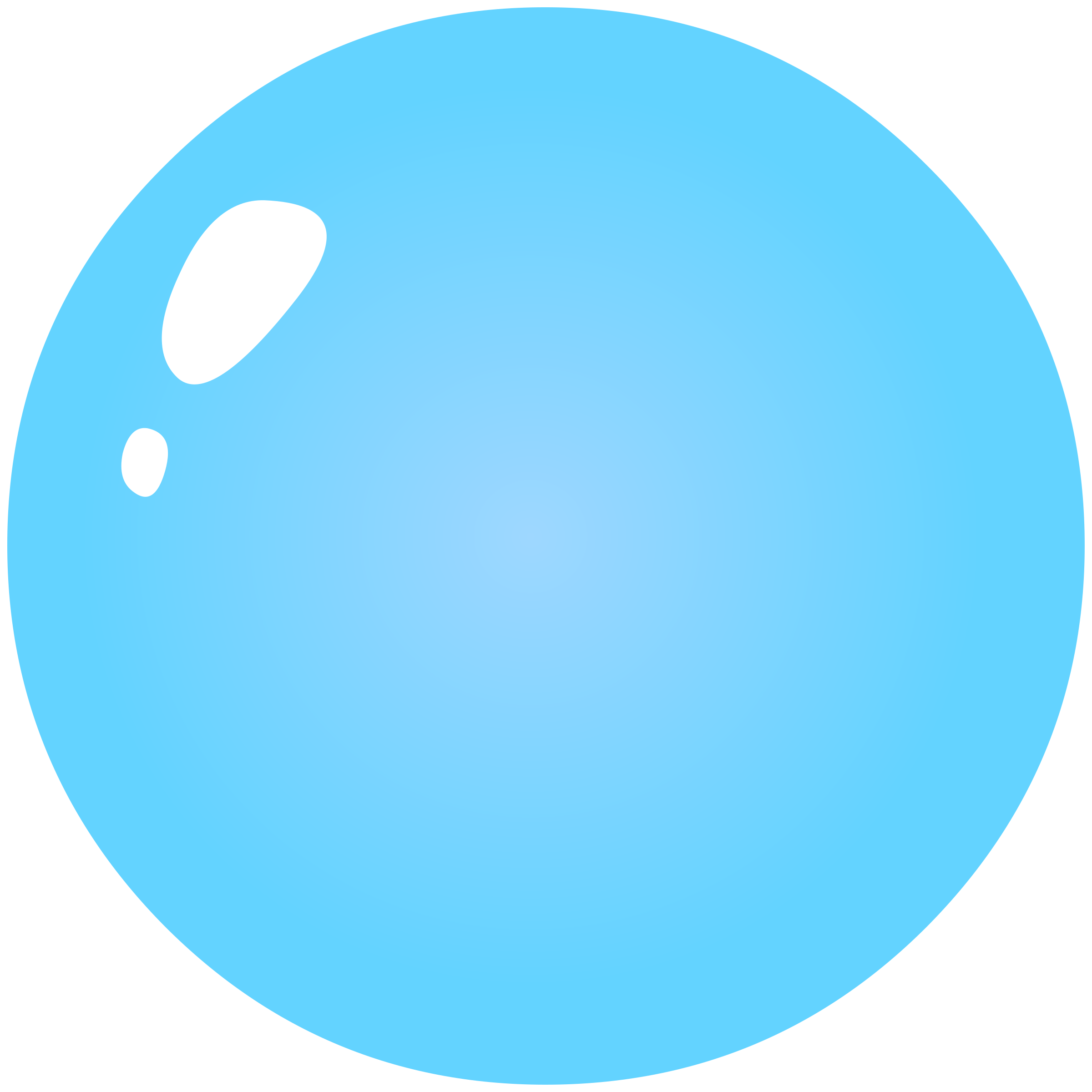 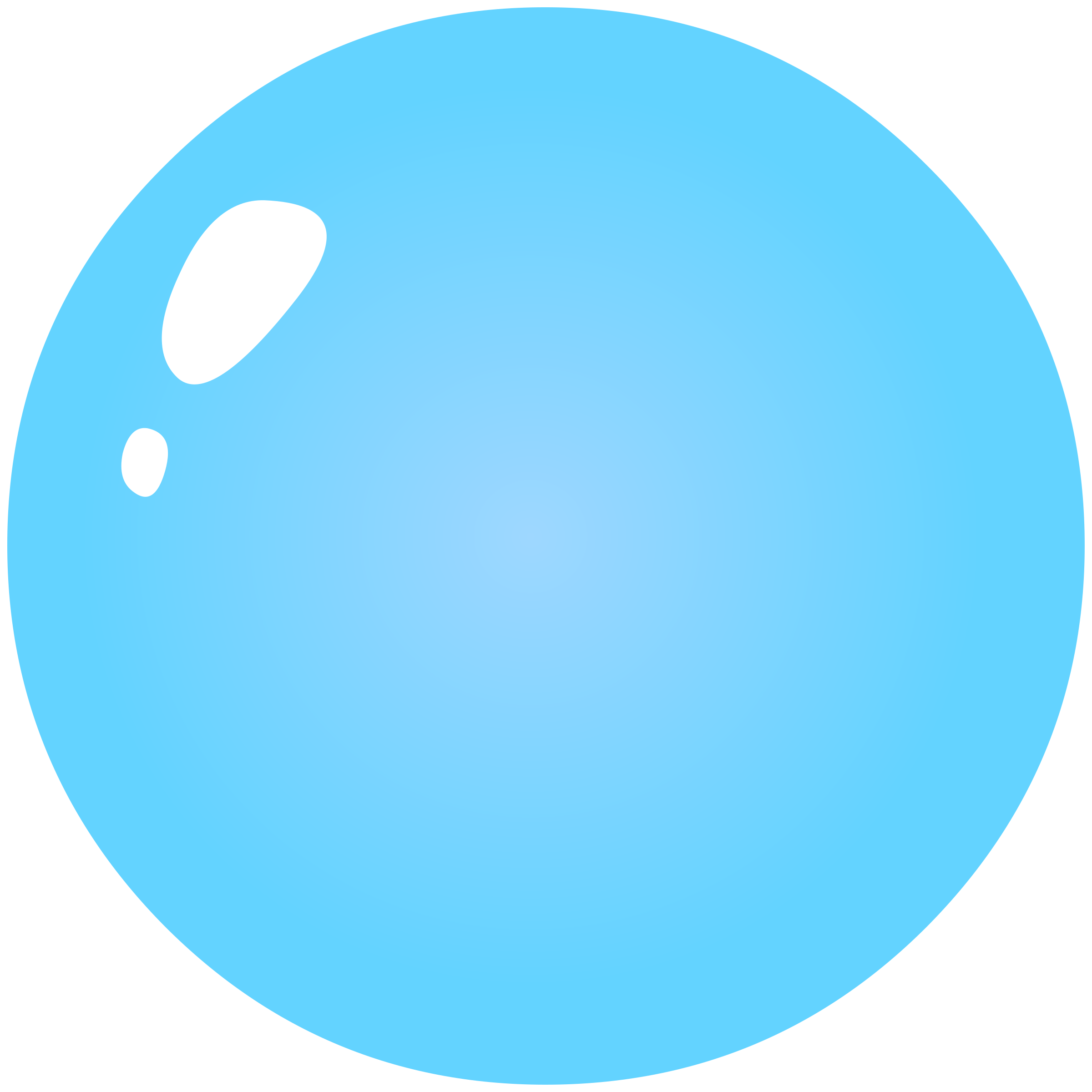 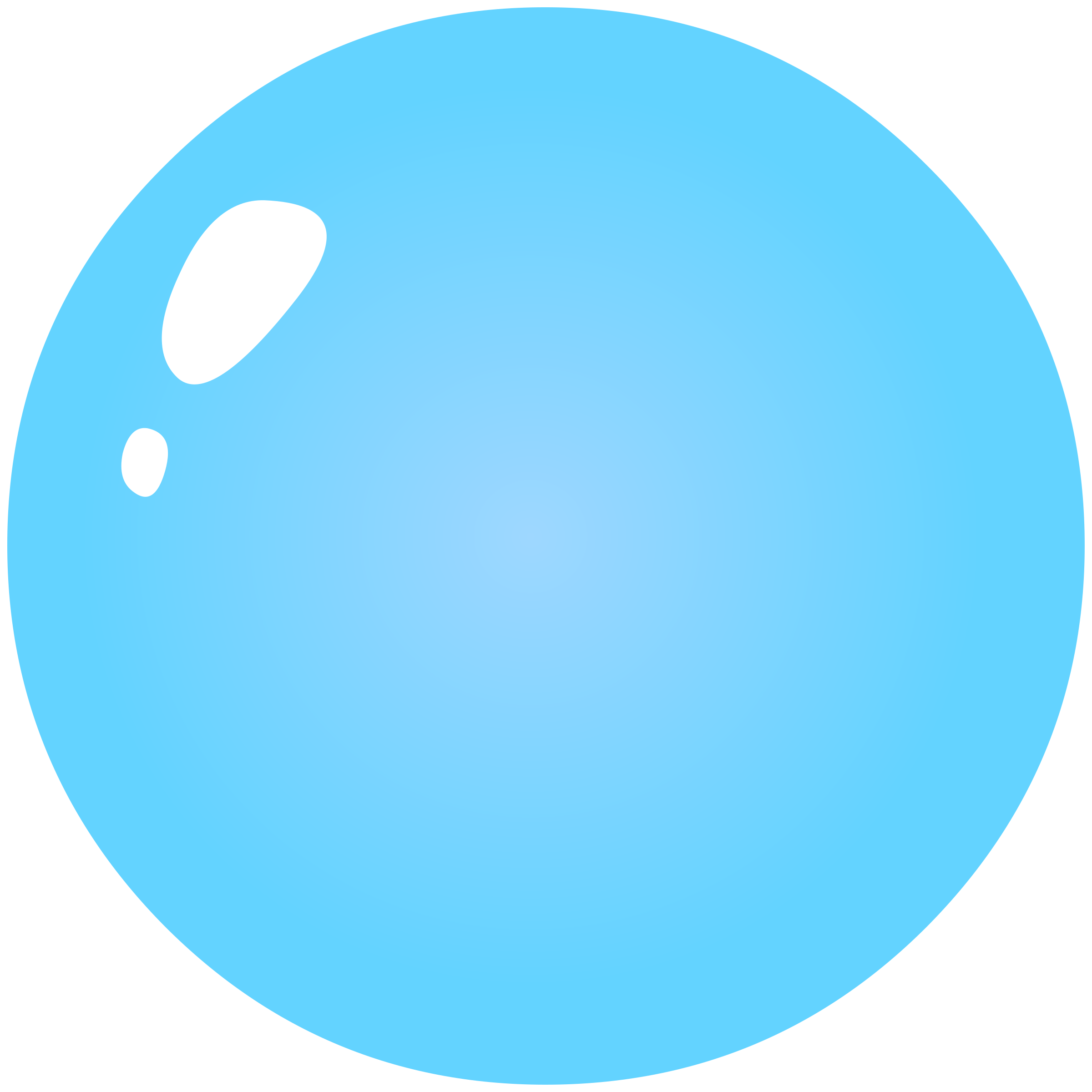 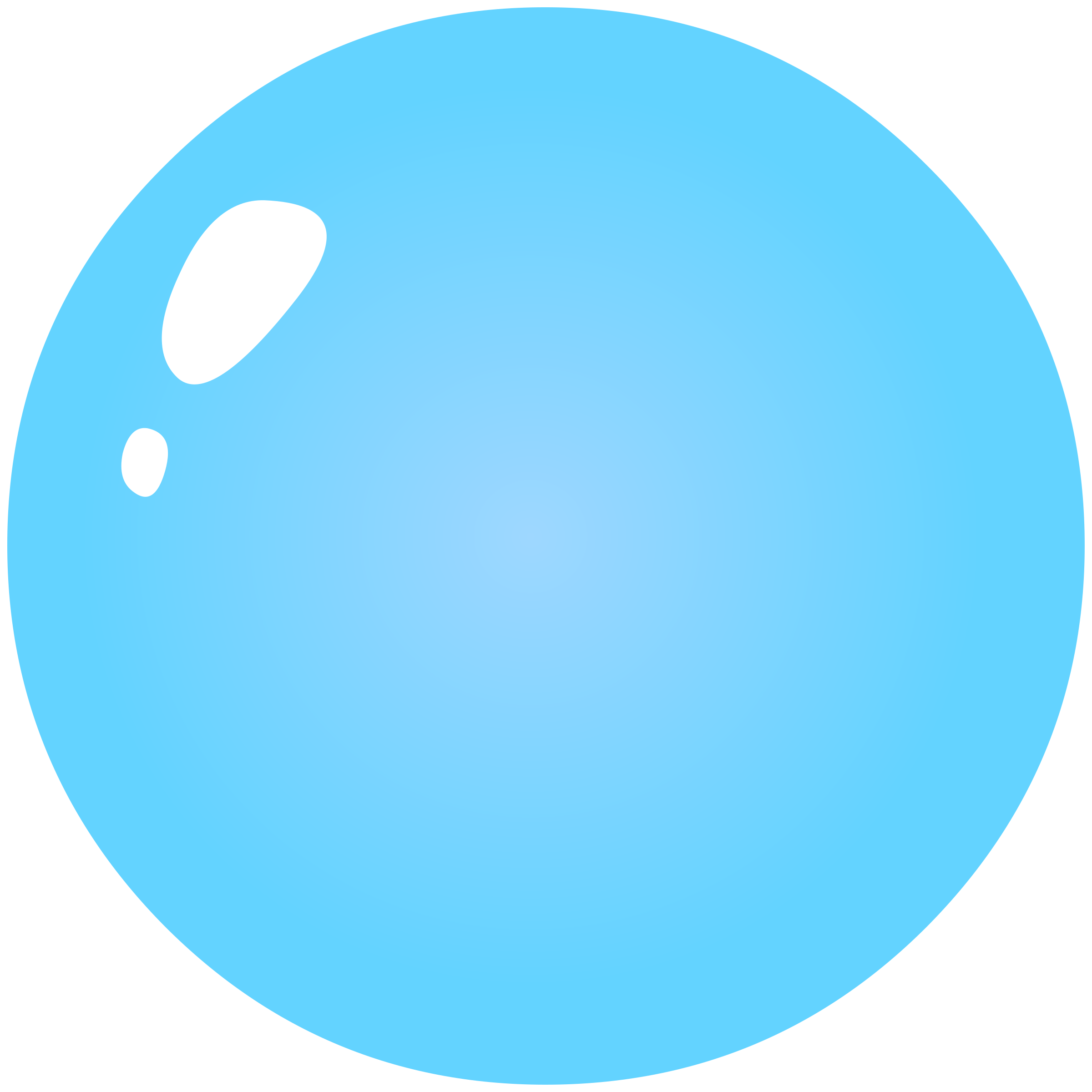 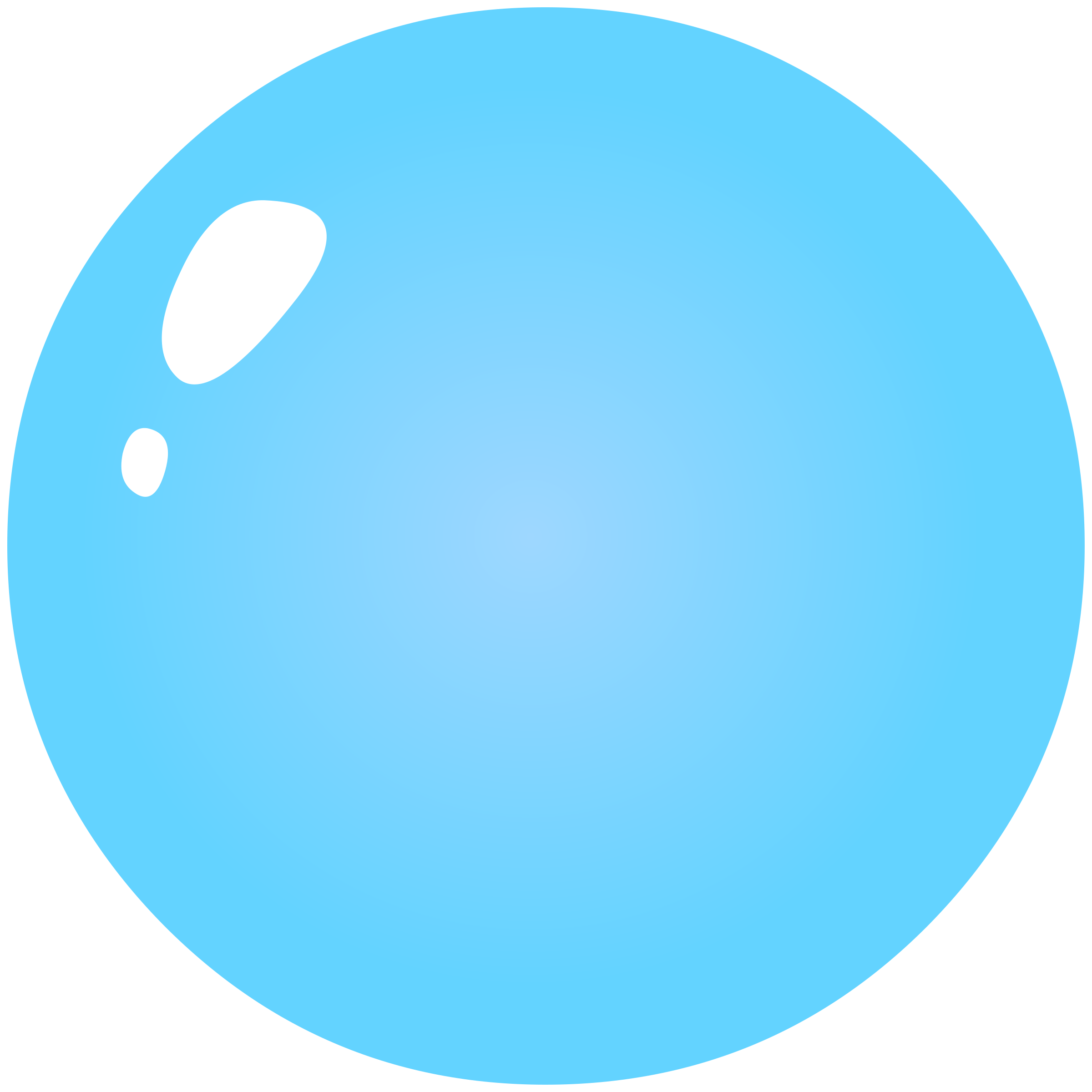 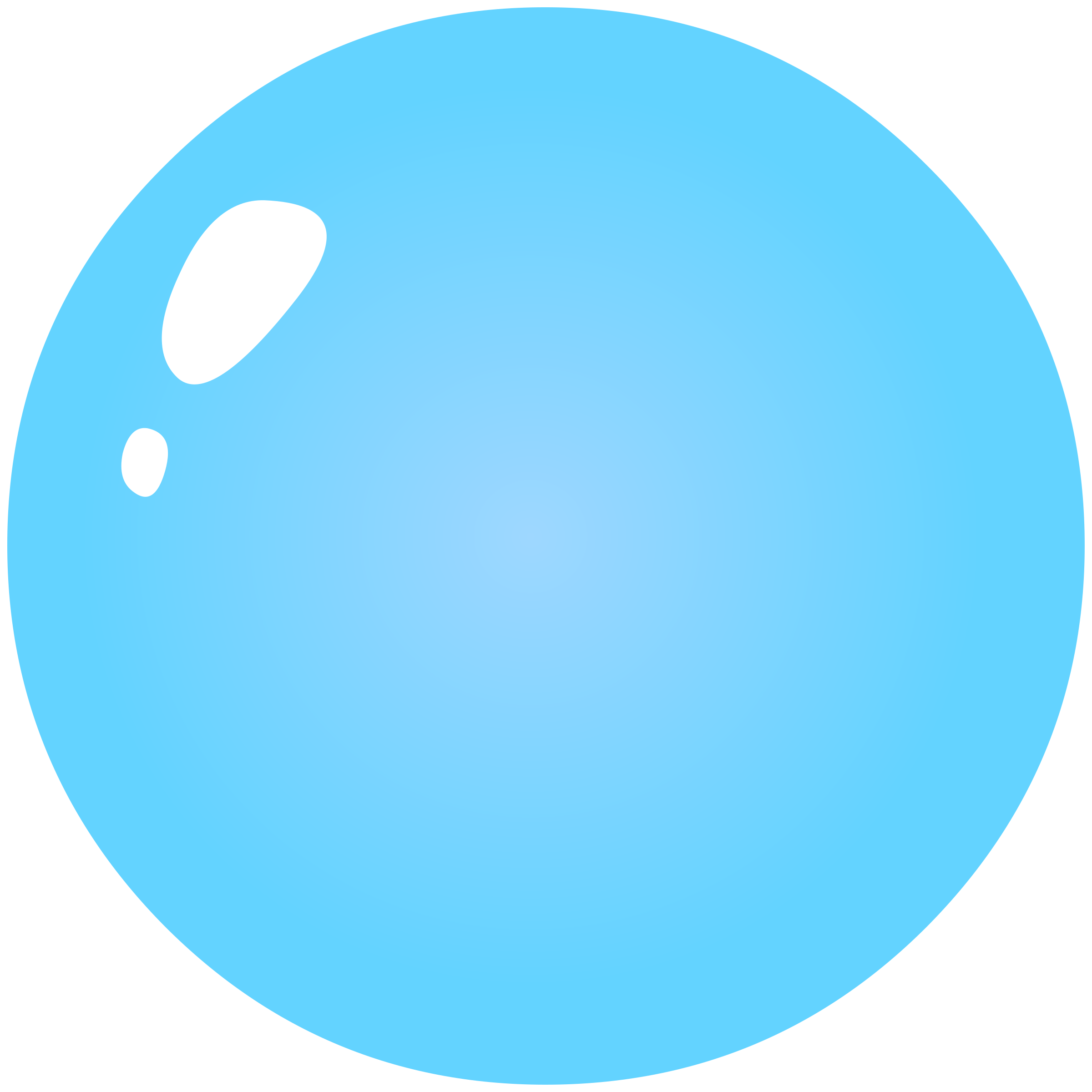 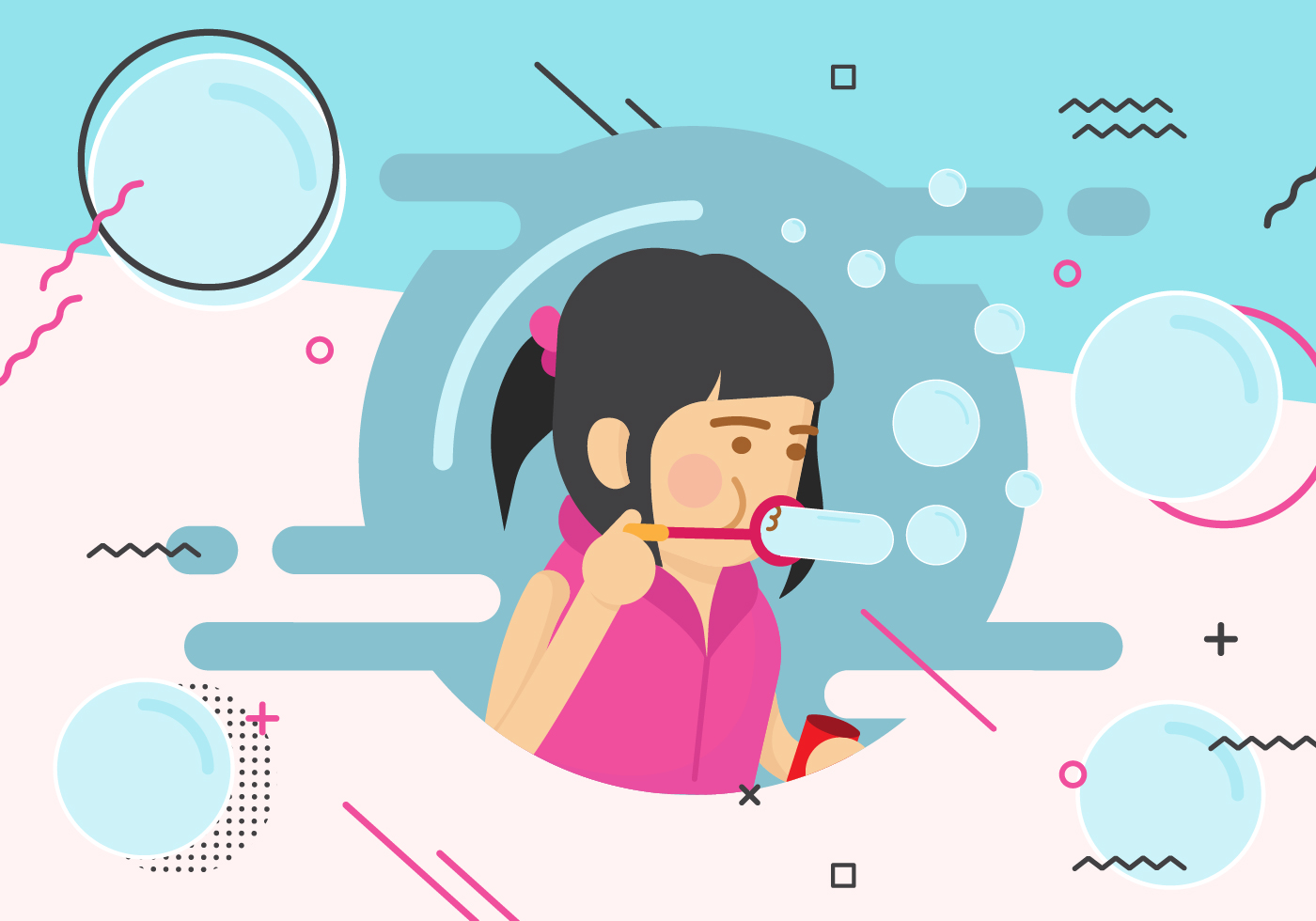 لعبة 
الفقاعات!
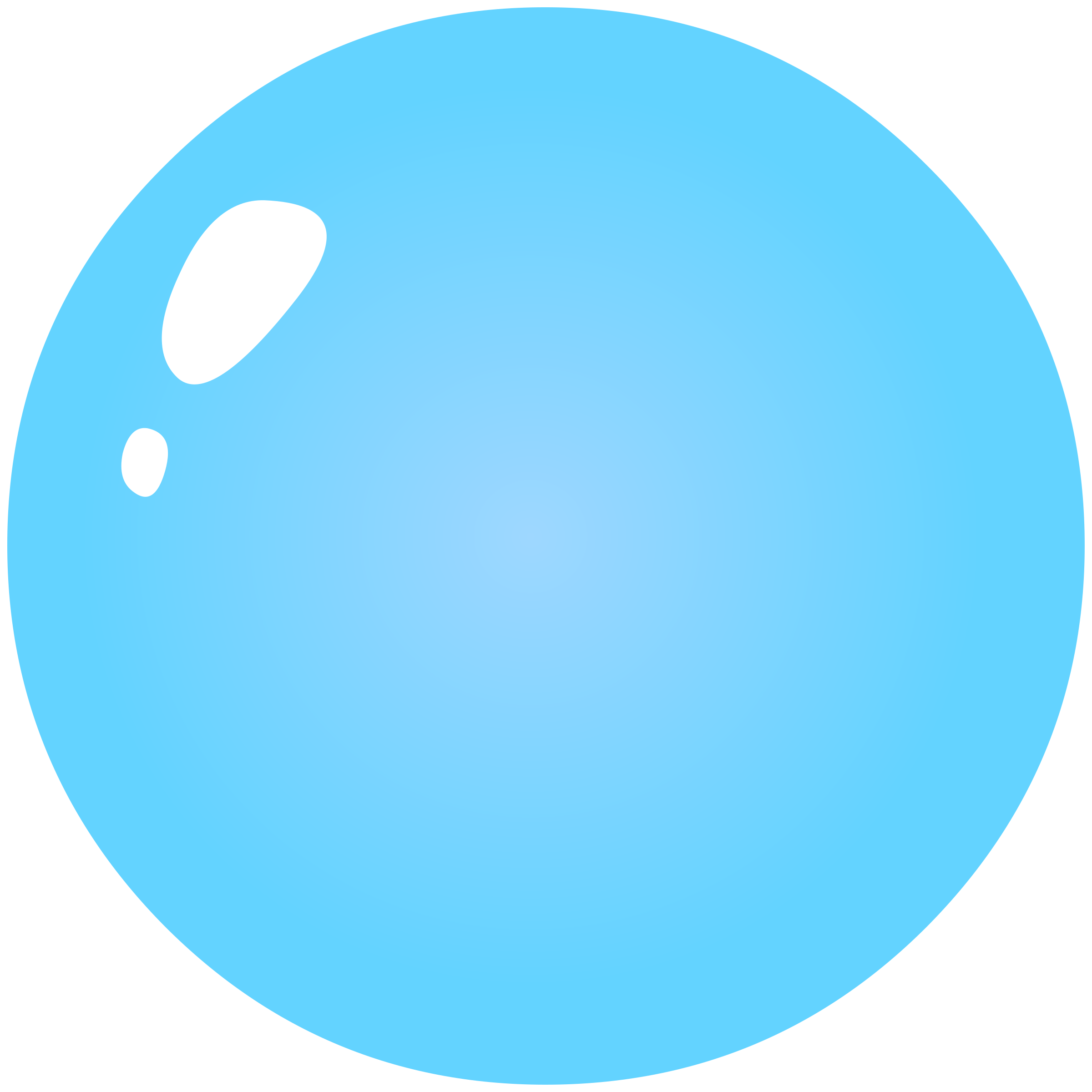 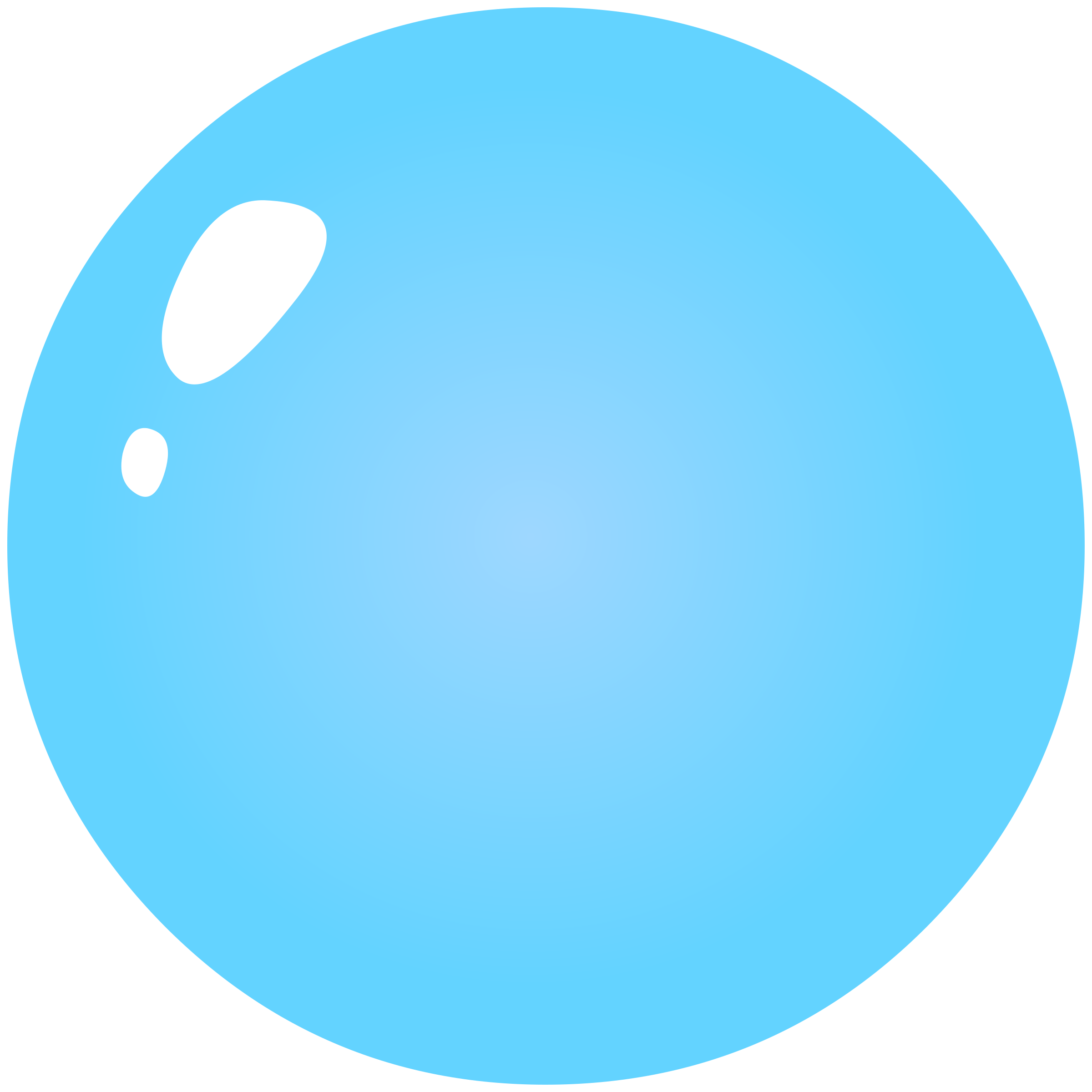 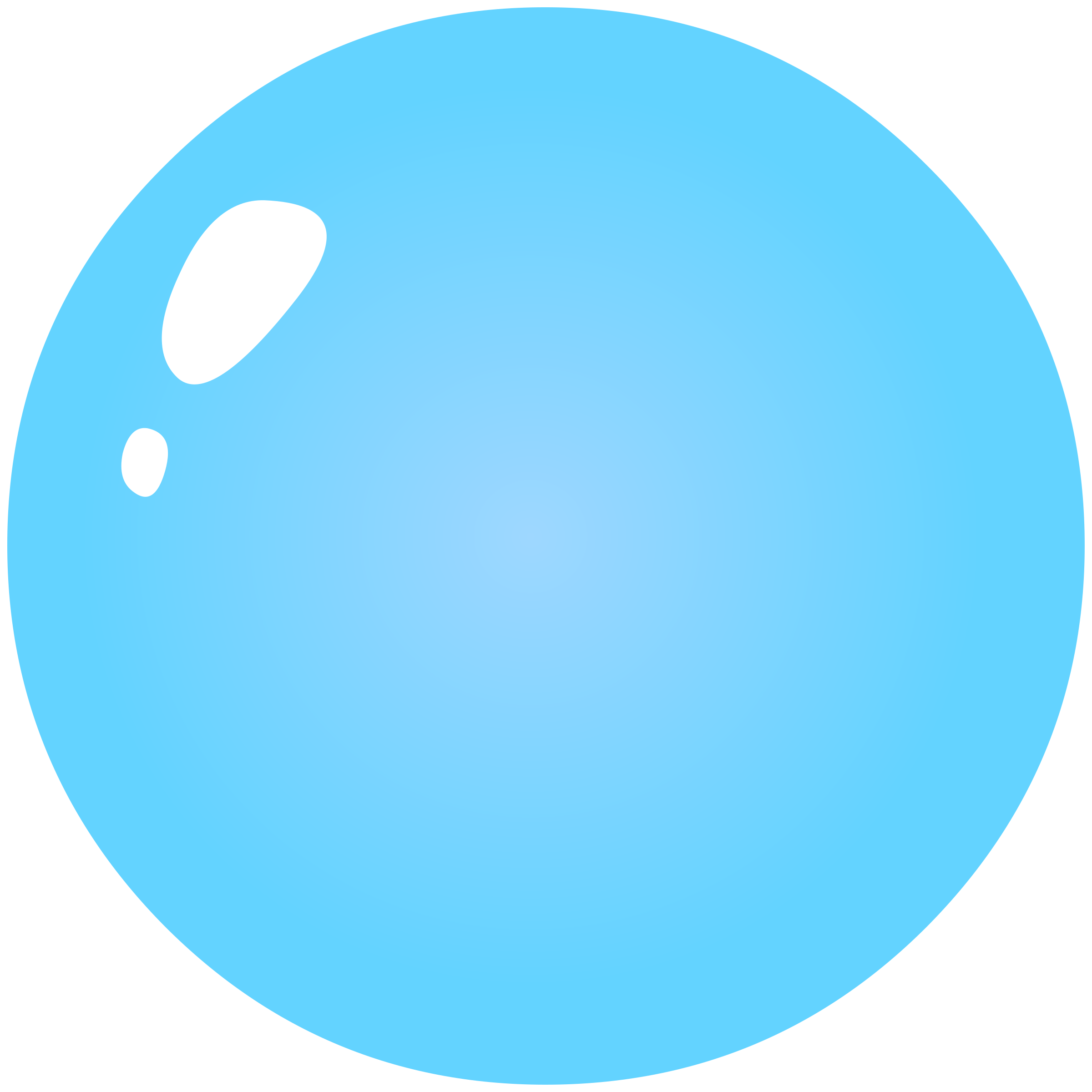 الولاء 
للوطن
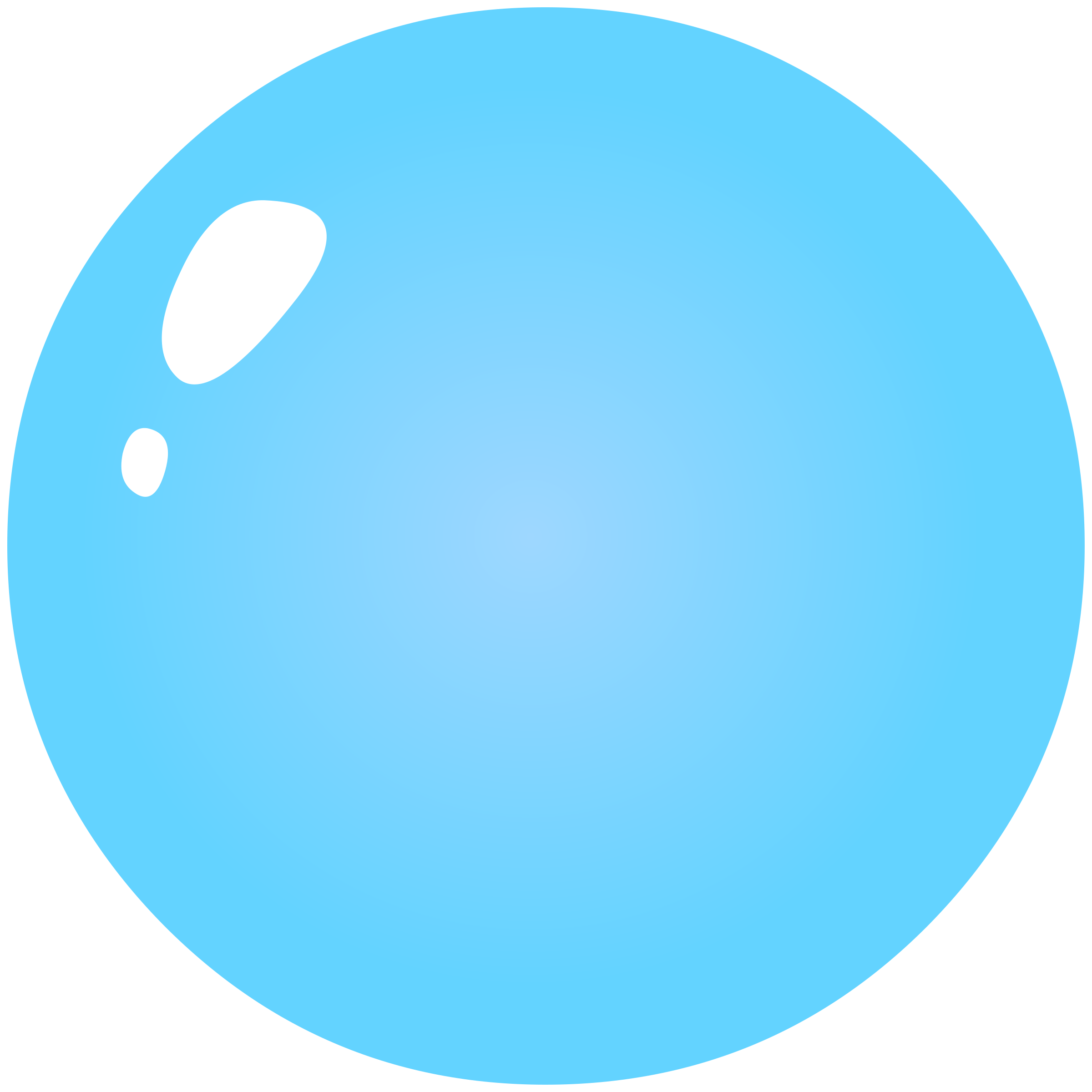 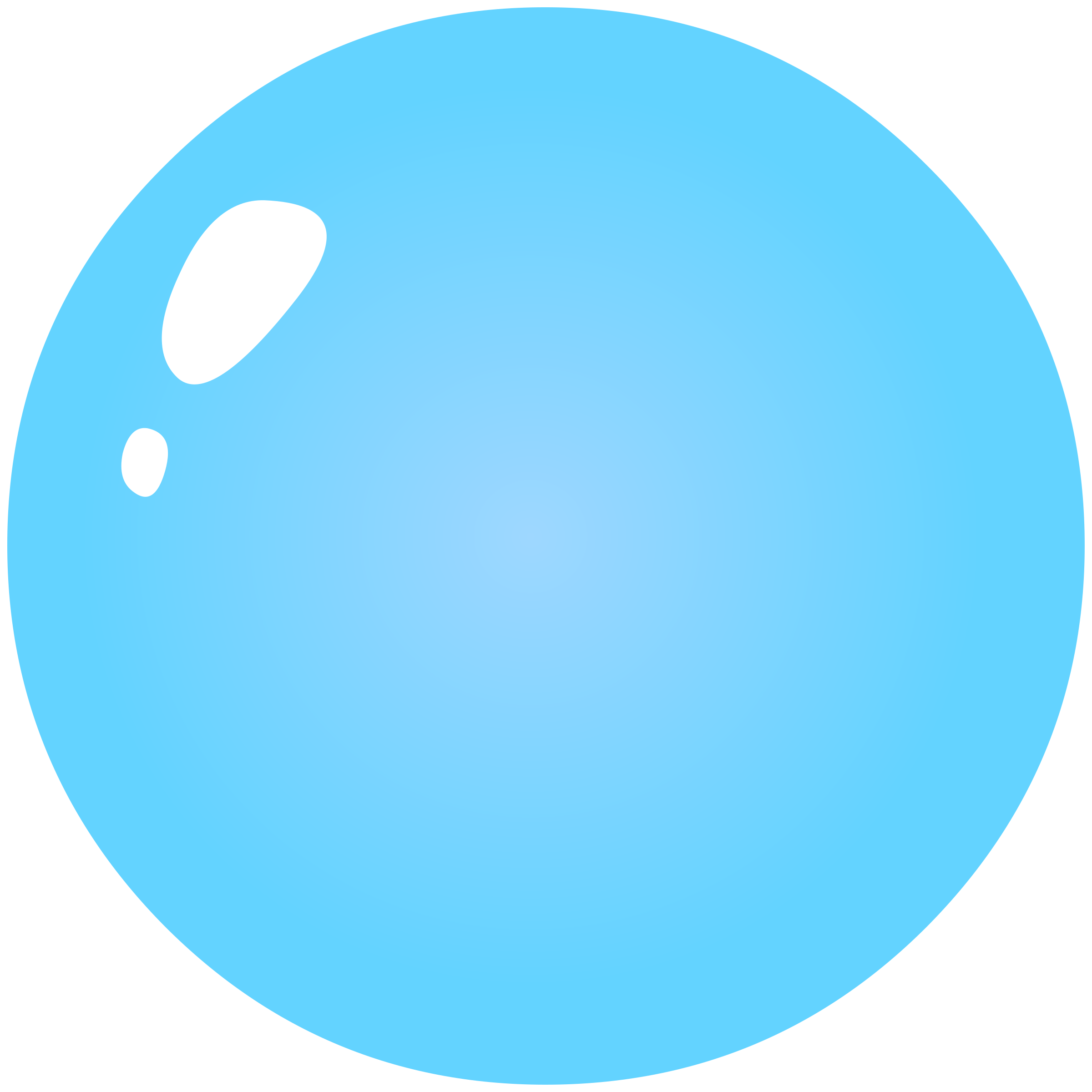 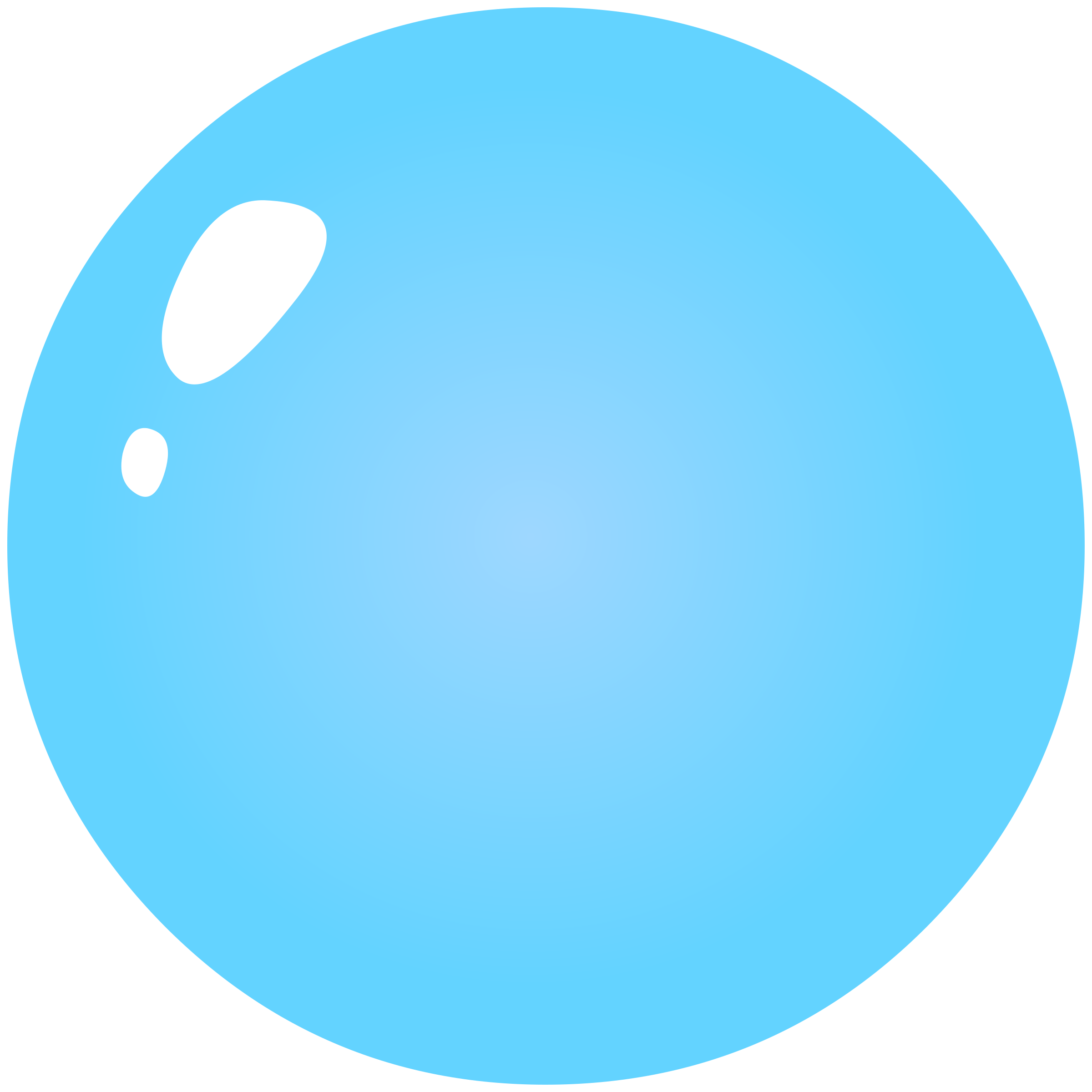 العمل 
التطوعي
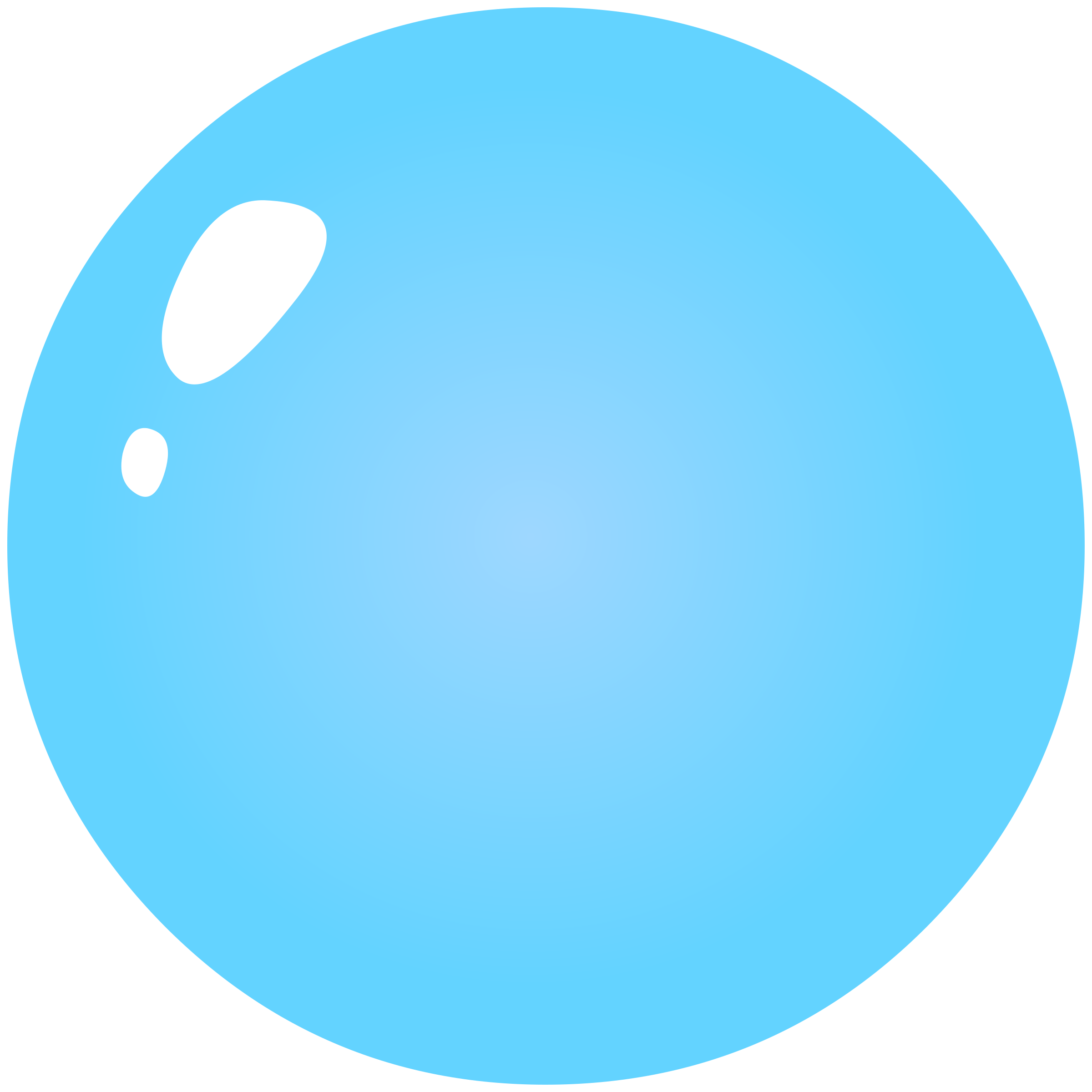 رسالة 
من ابن
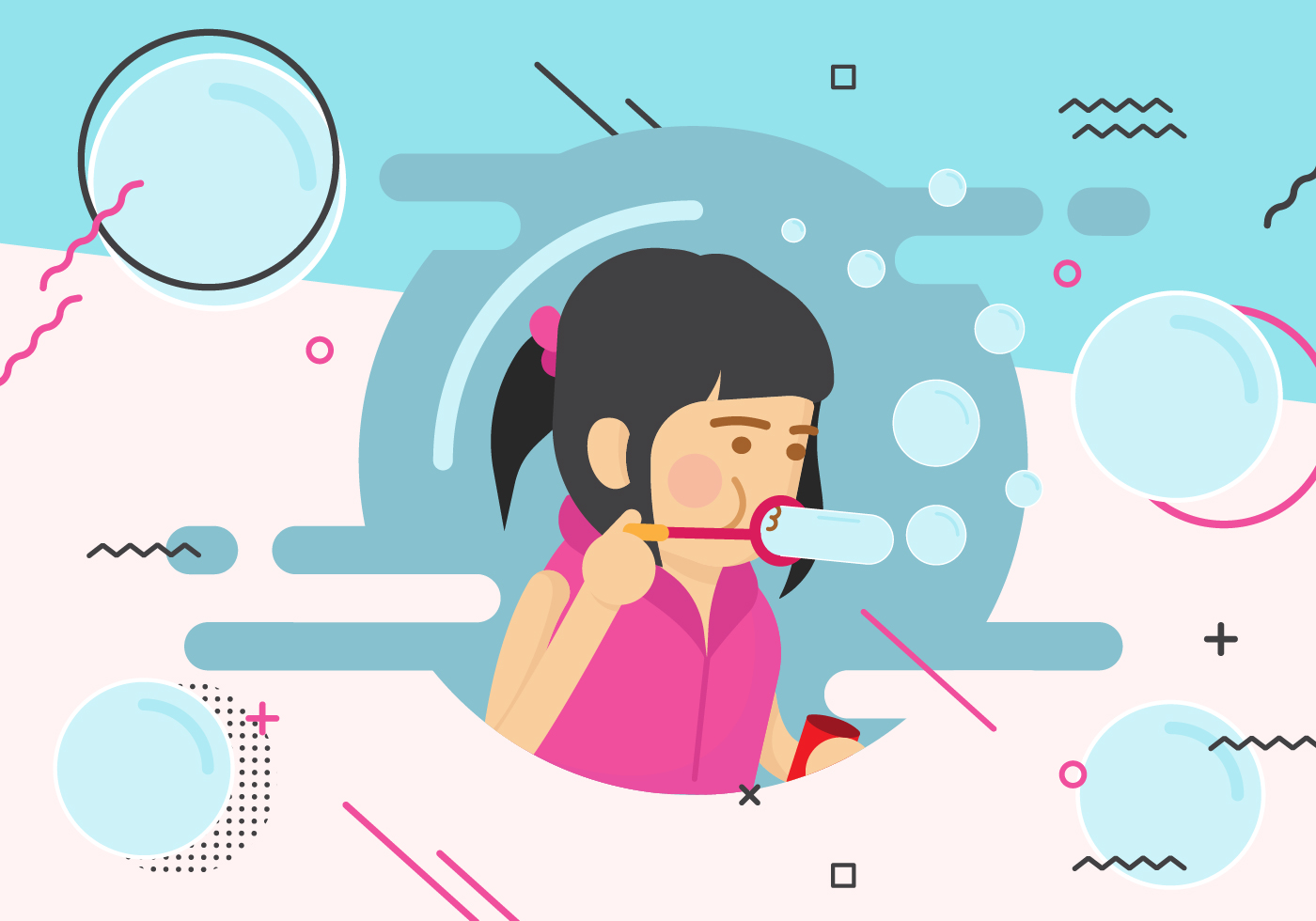 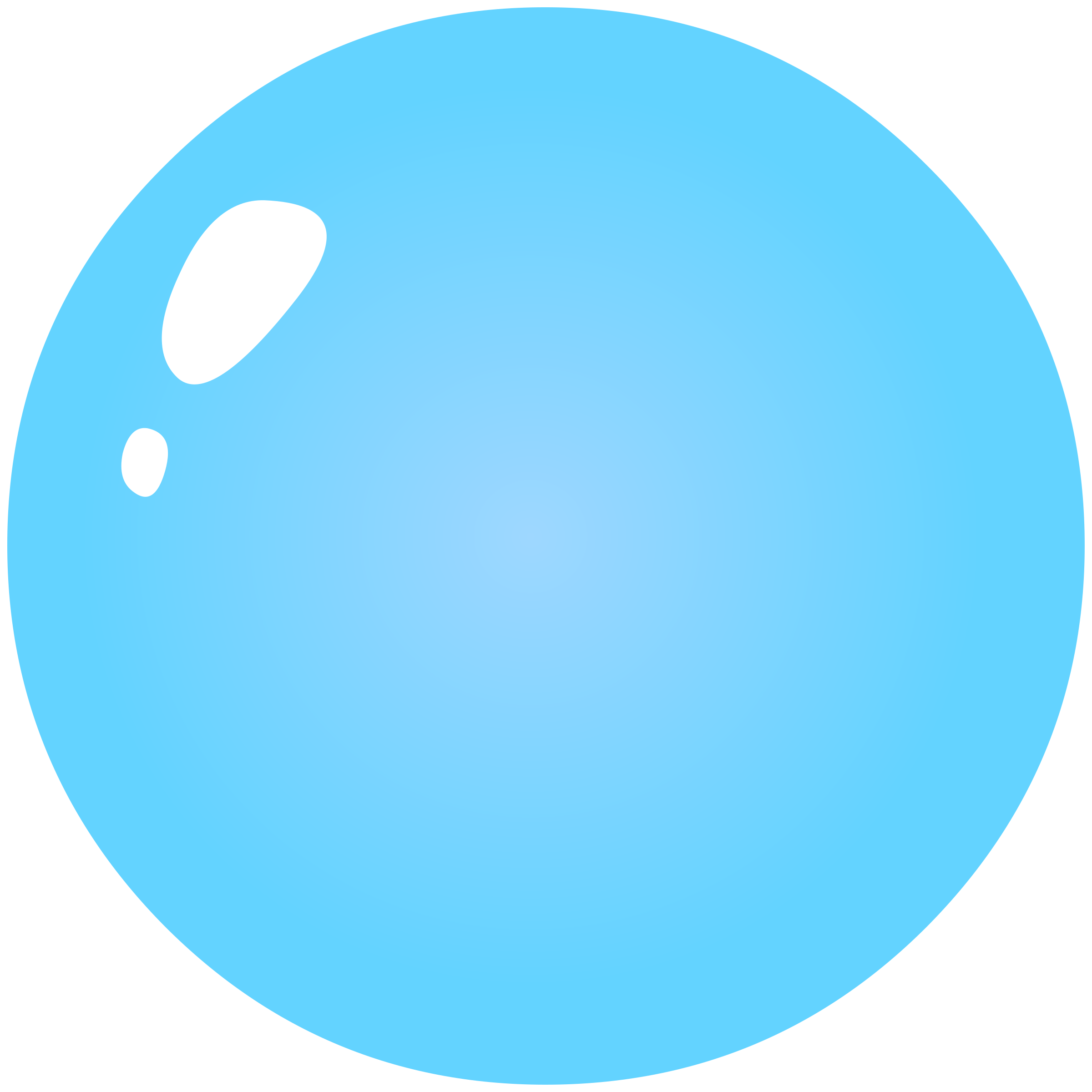 أضع عنواناً آخر مناسباً للموضوع :
أضع عنواناً آخر مناسباً للموضوع :
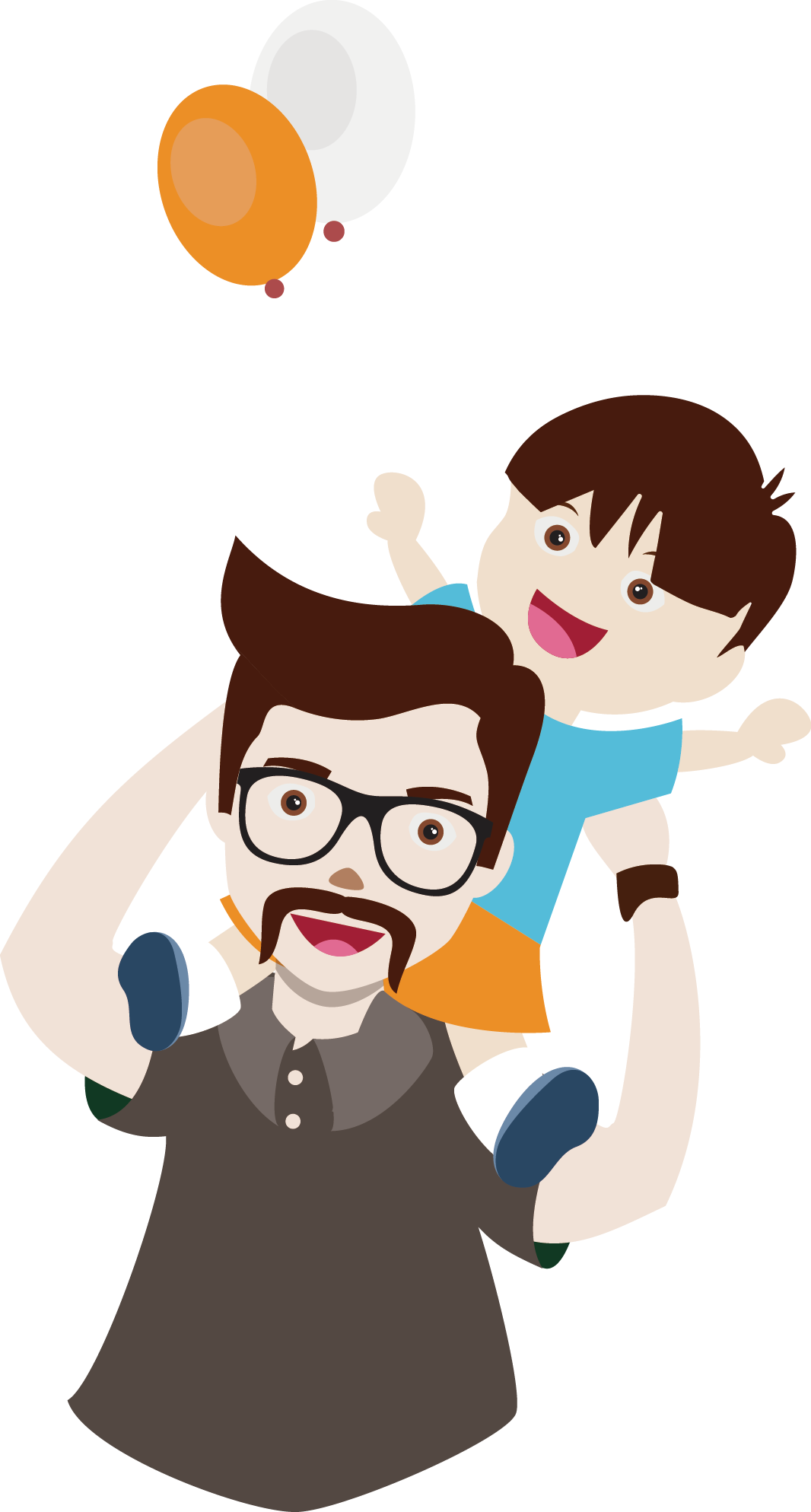 رسالة من ابن
الأب
أبي
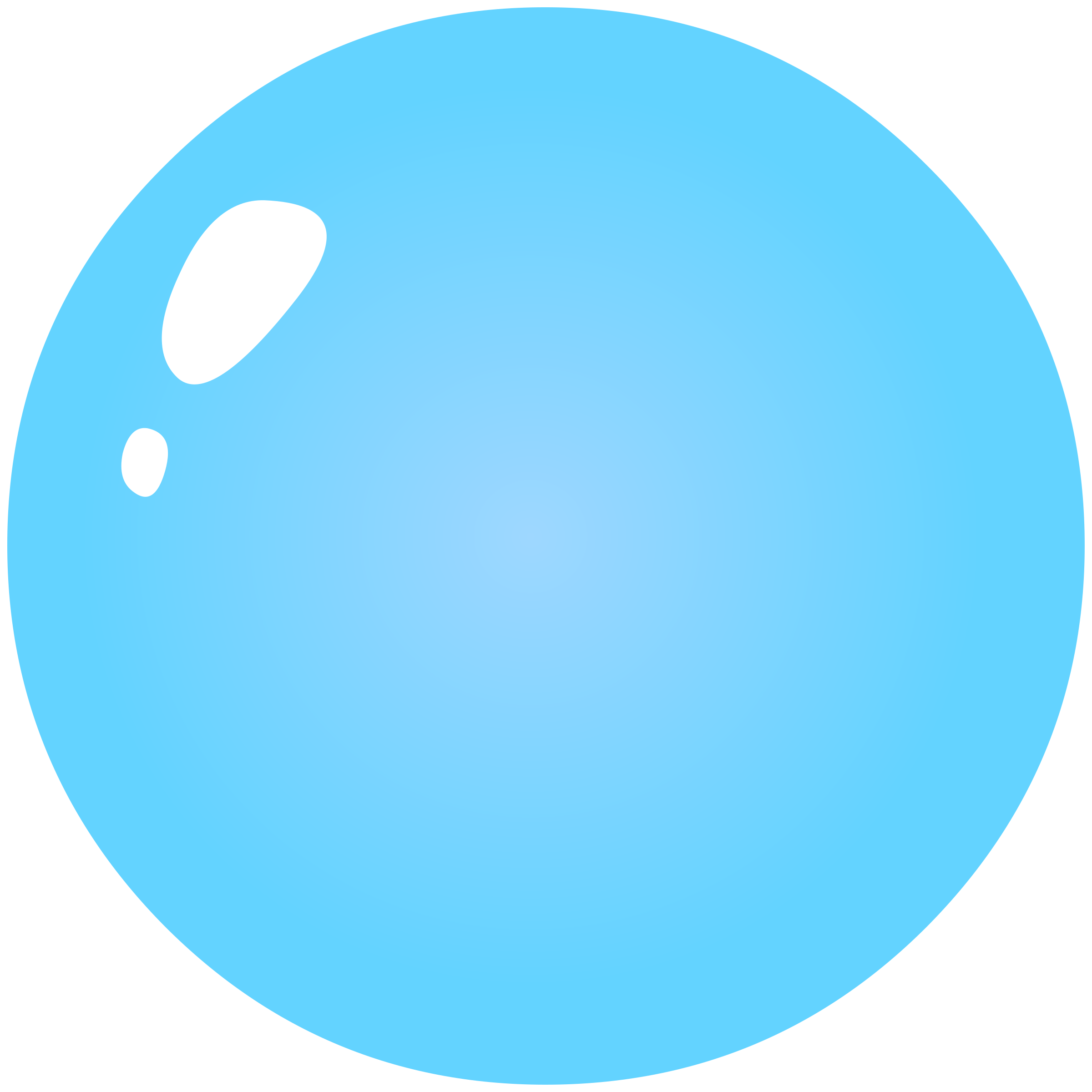 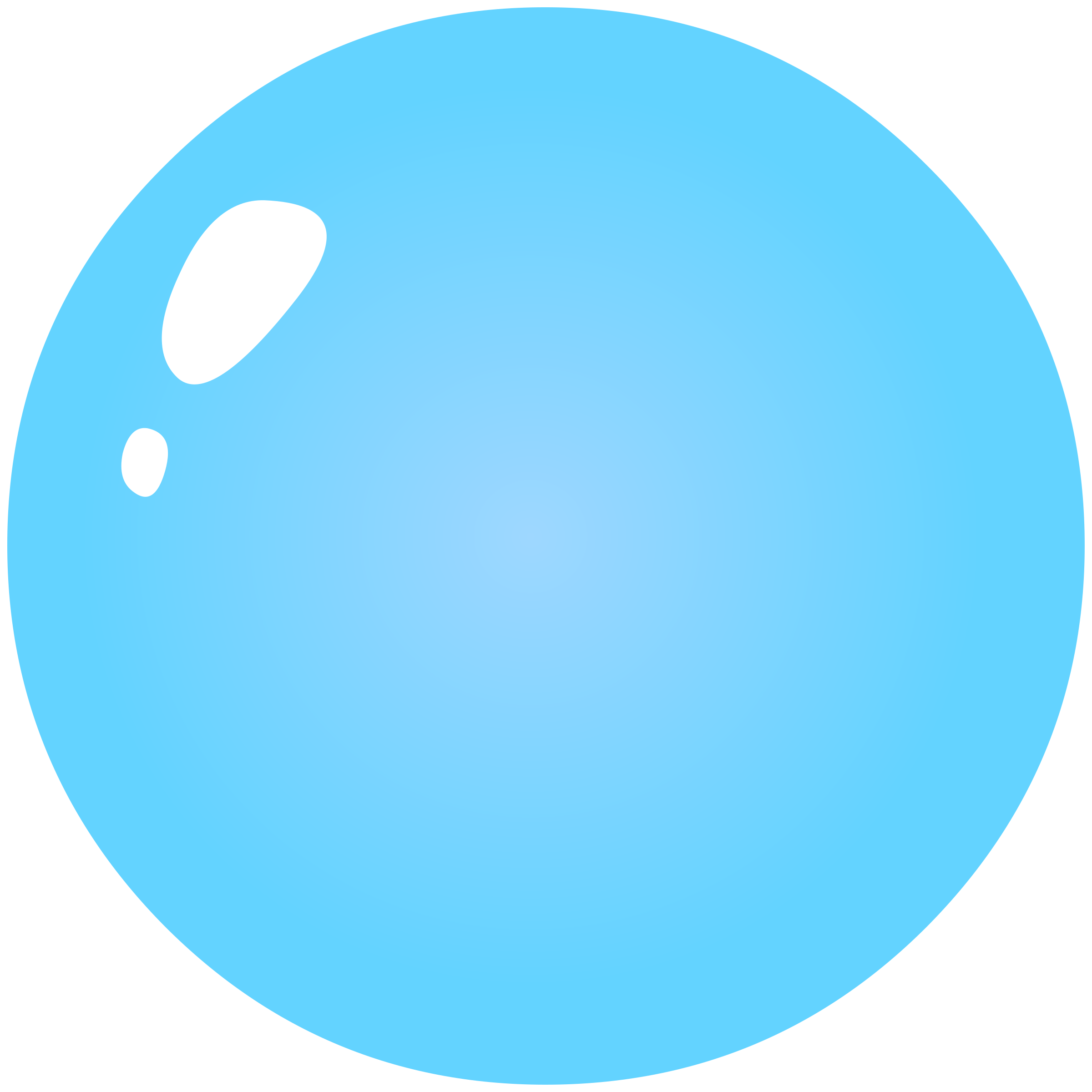 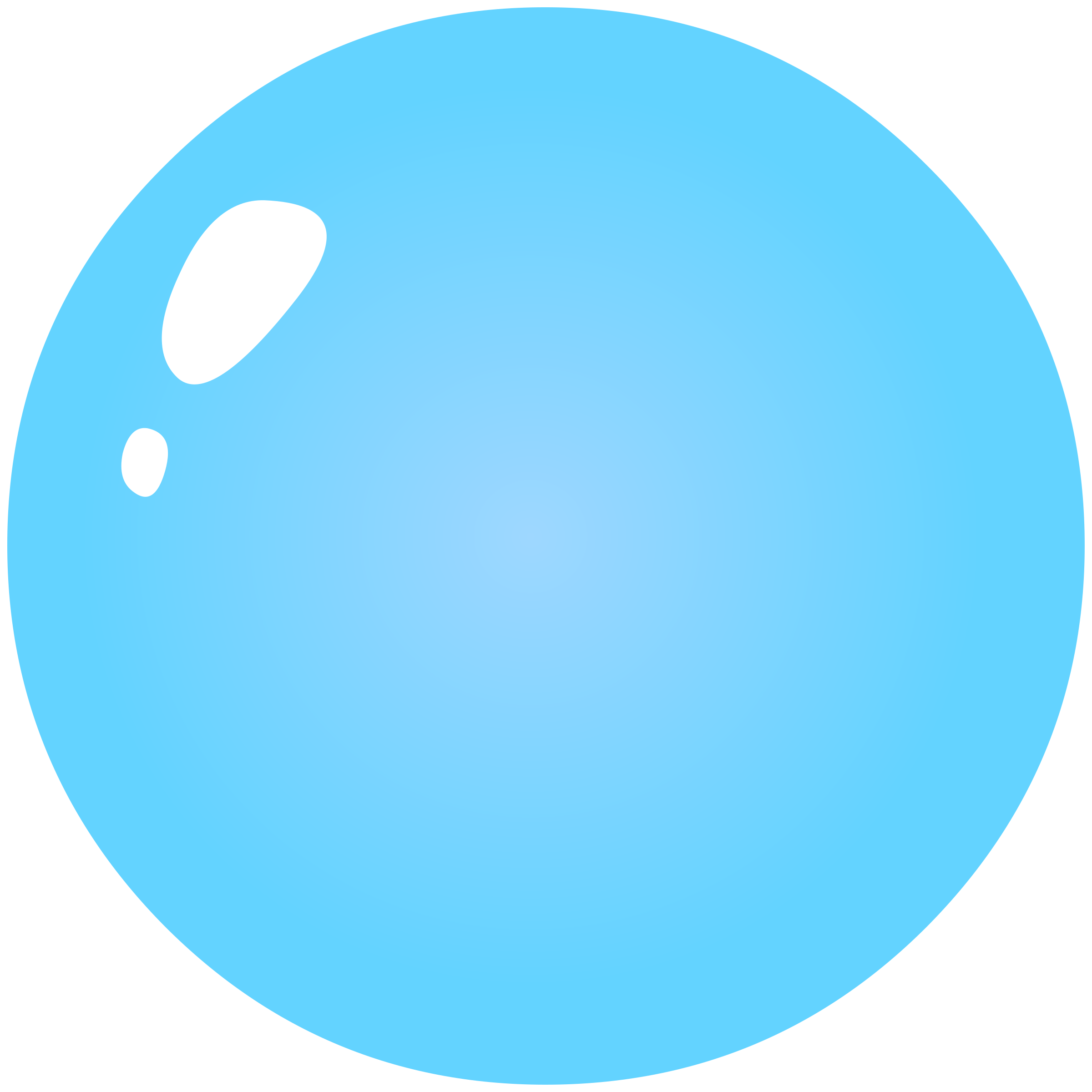 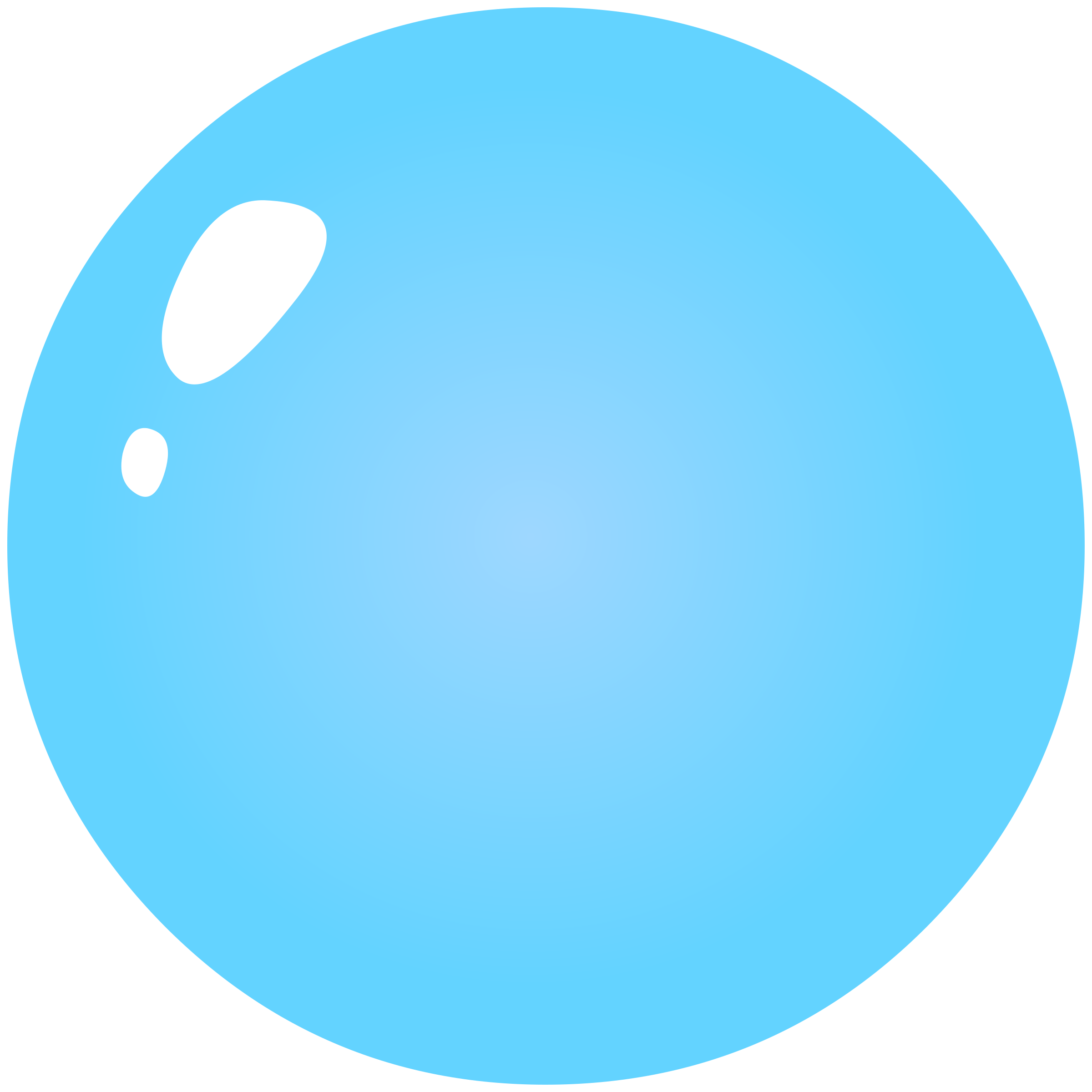 يجب علينا
رد الجميل 
للأب
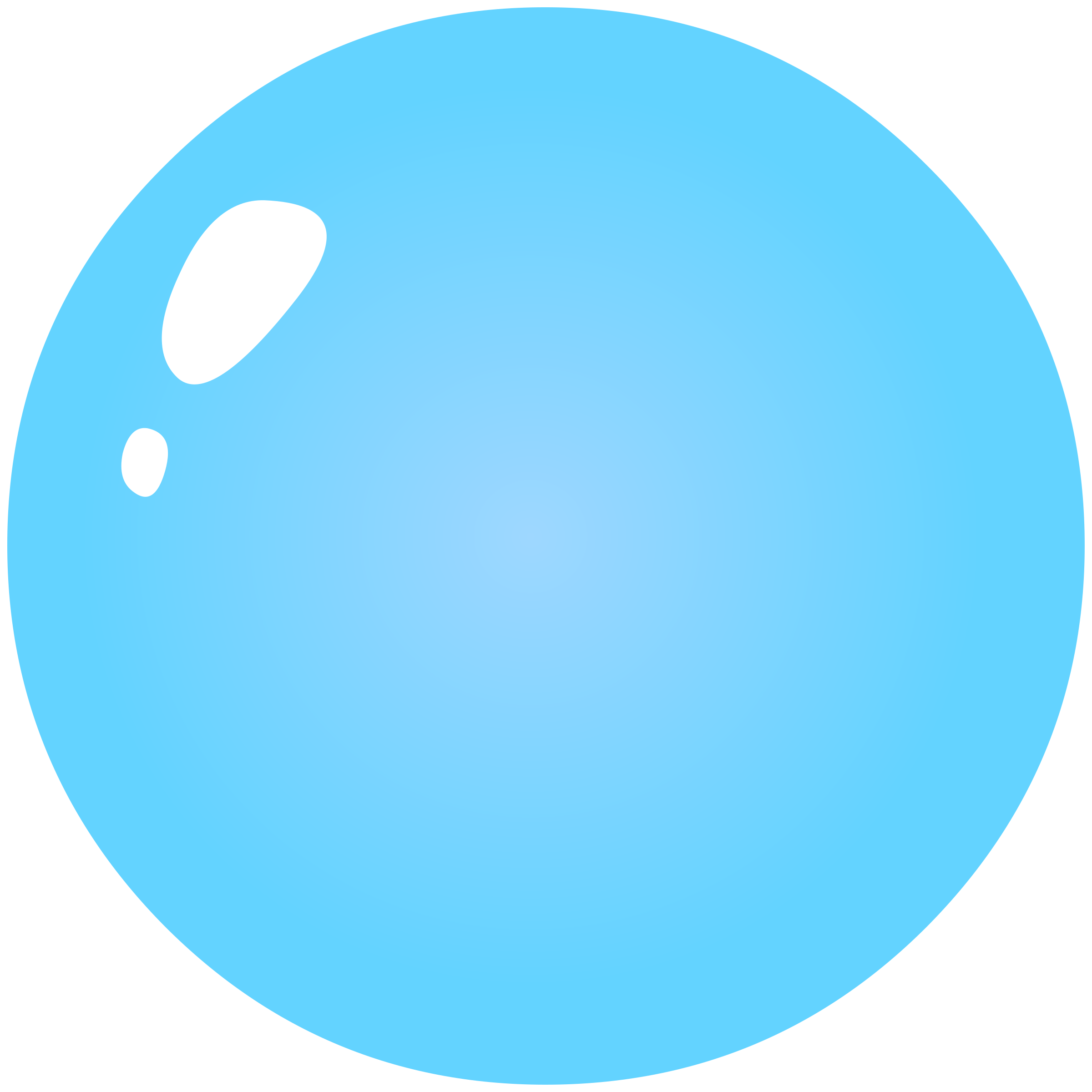 واجبنا تجاه 
الأب الاحترام
الأب 
هو الملاذ
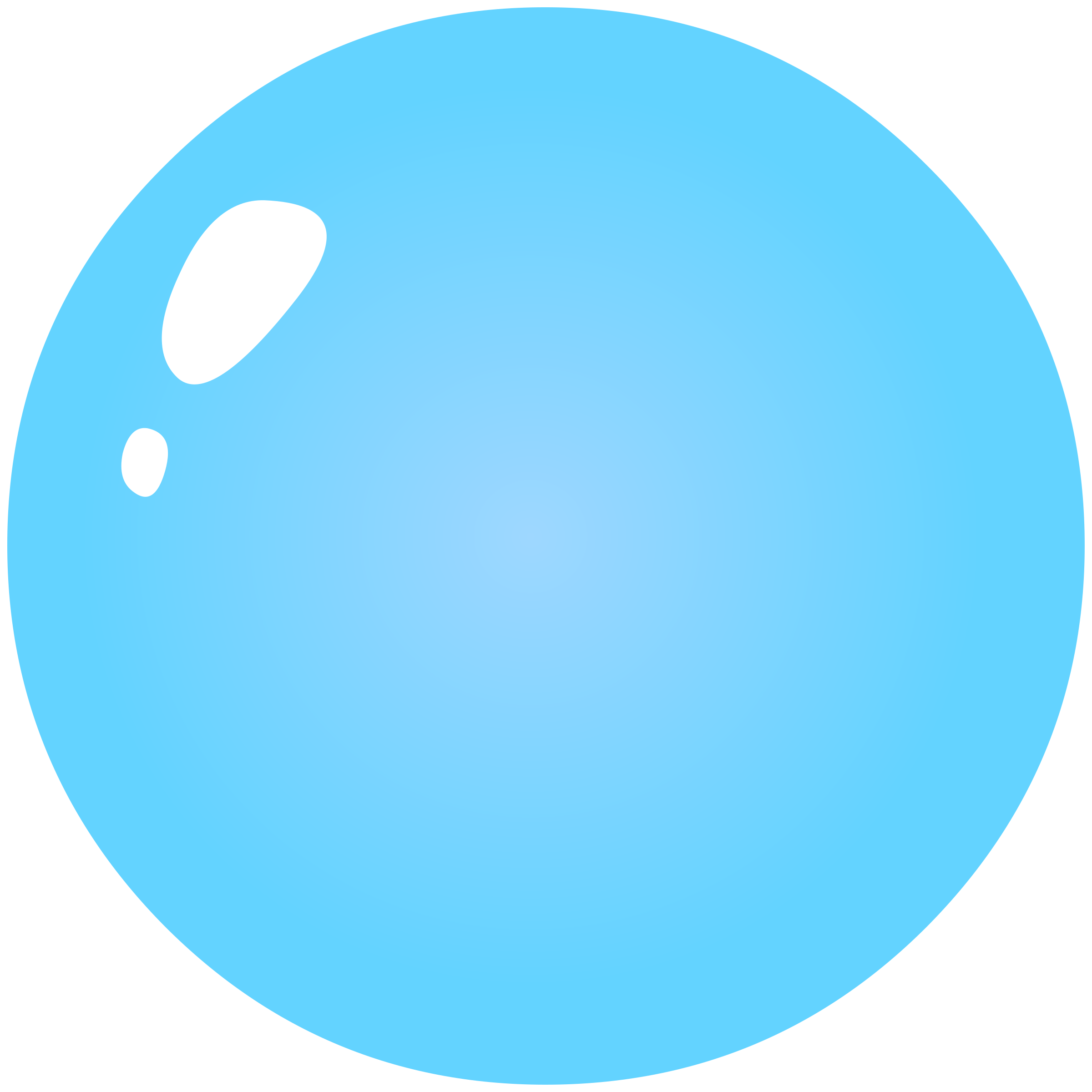 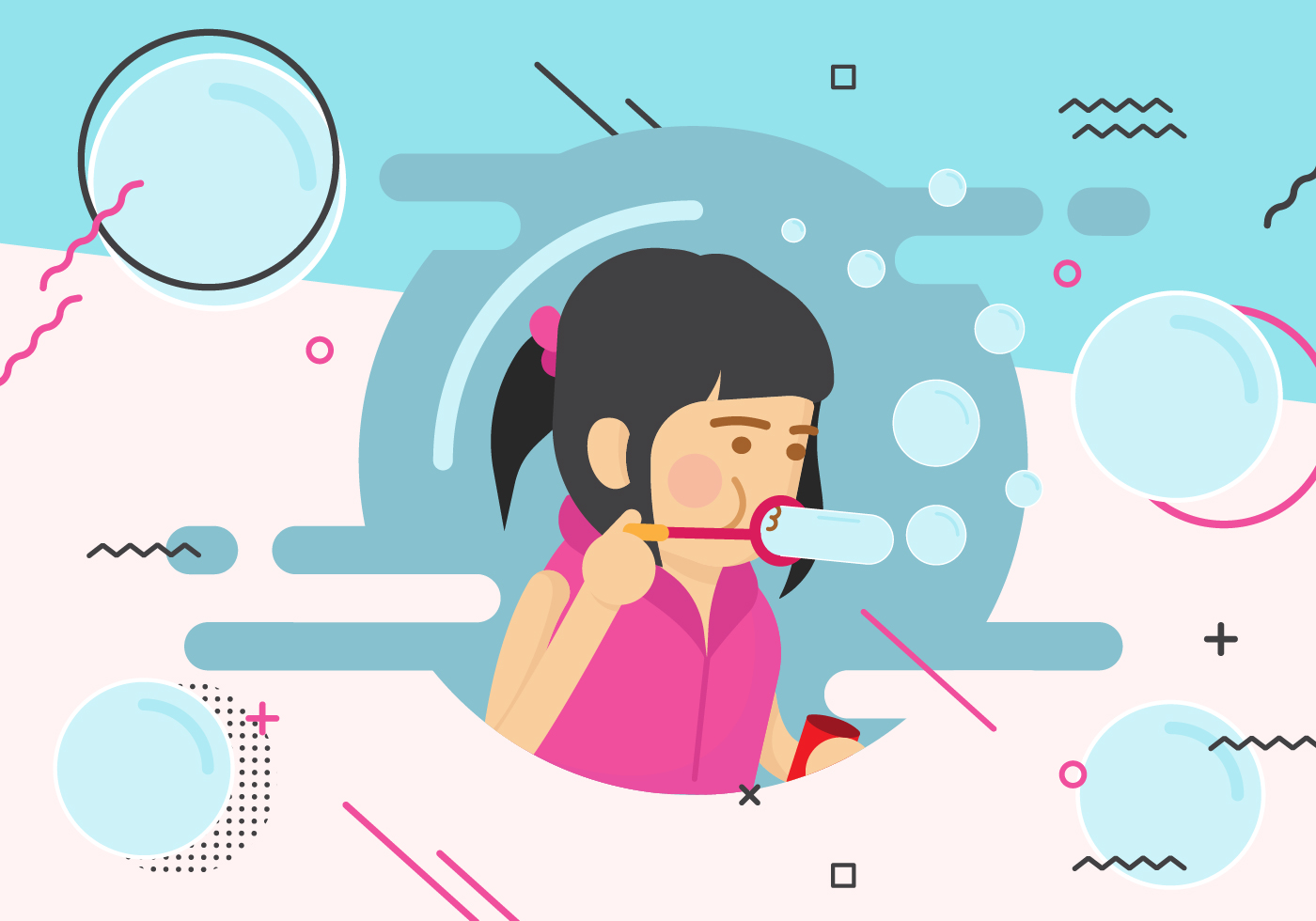 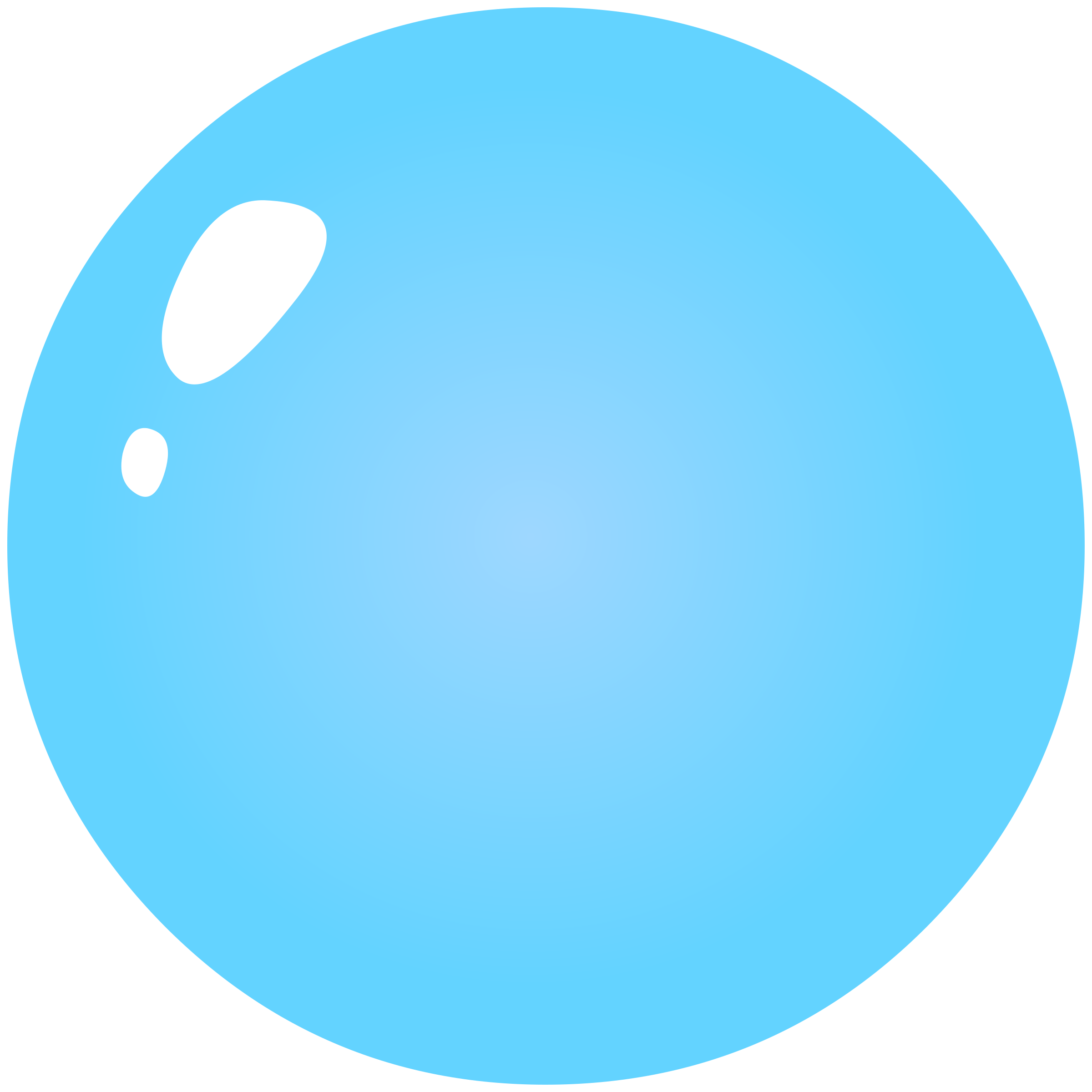 ماهو فضل الأب على الأبناء؟
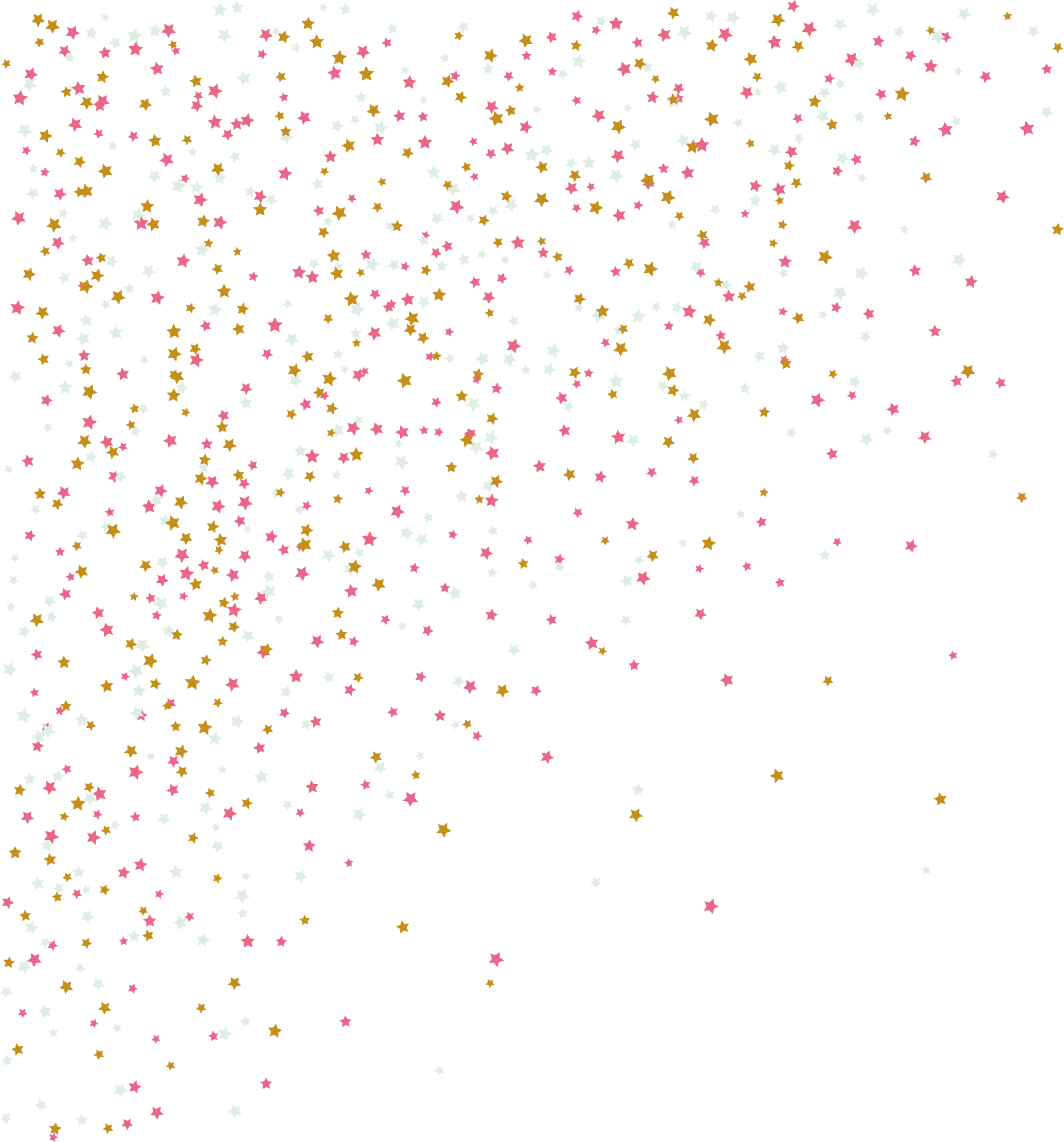 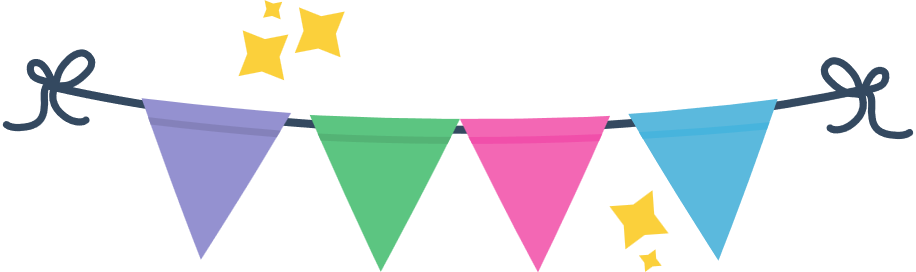 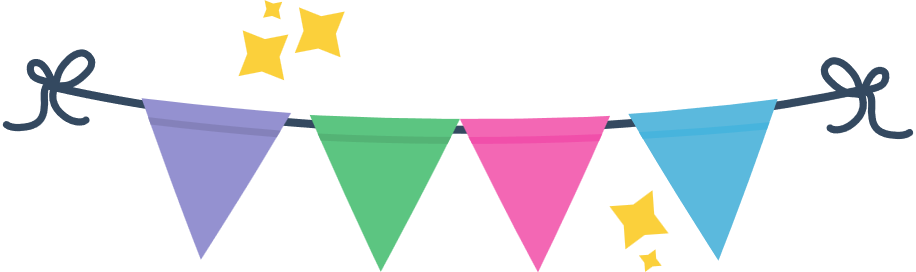 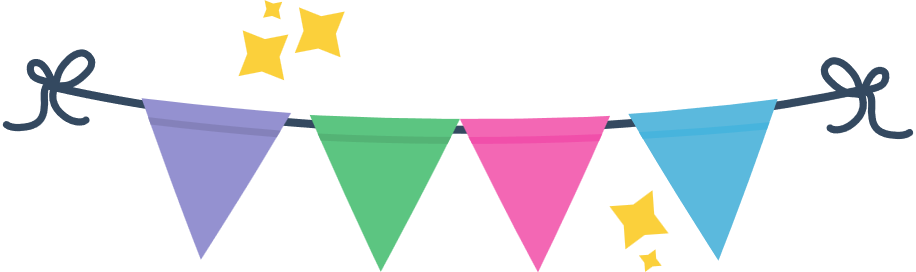 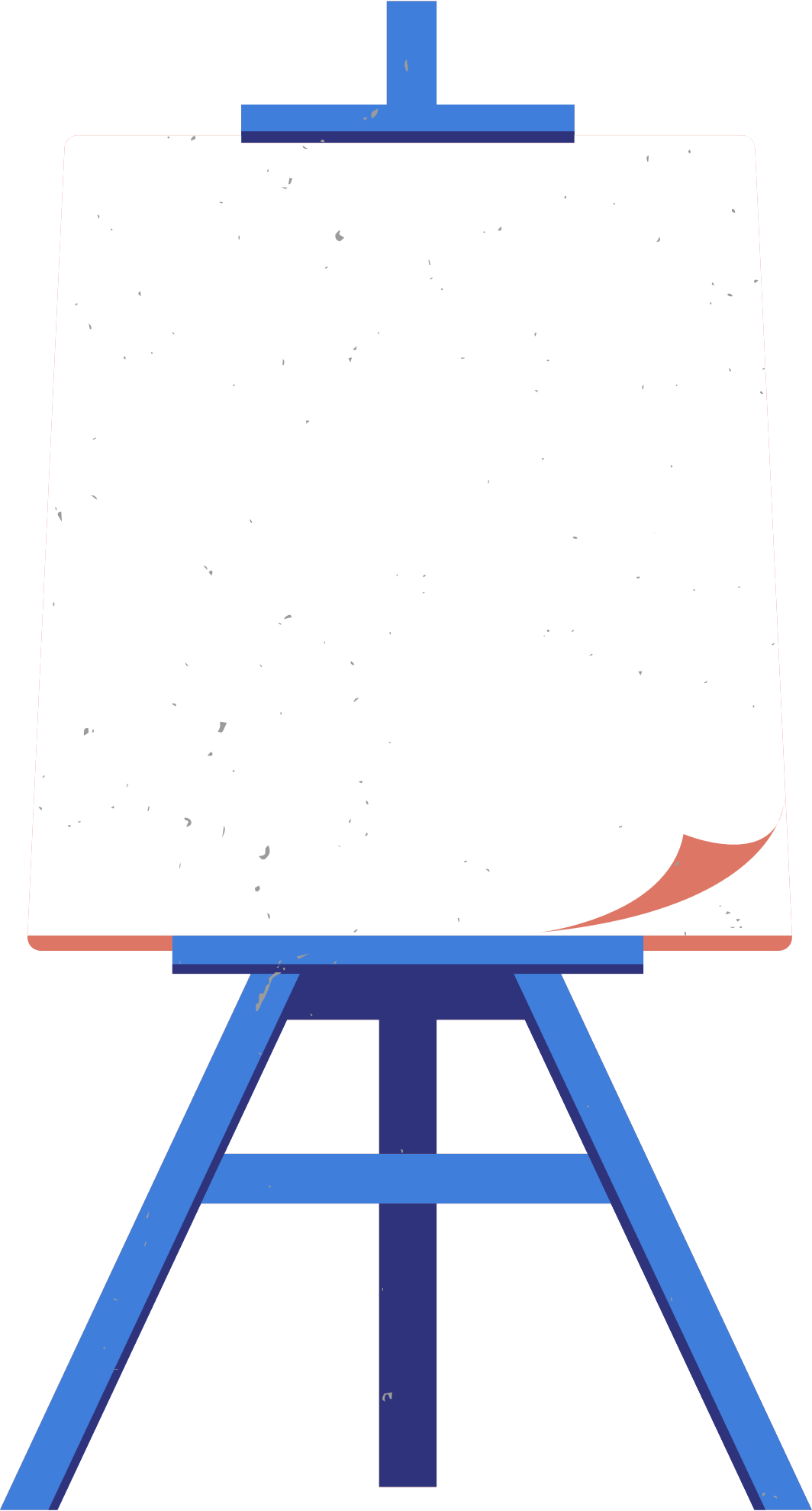 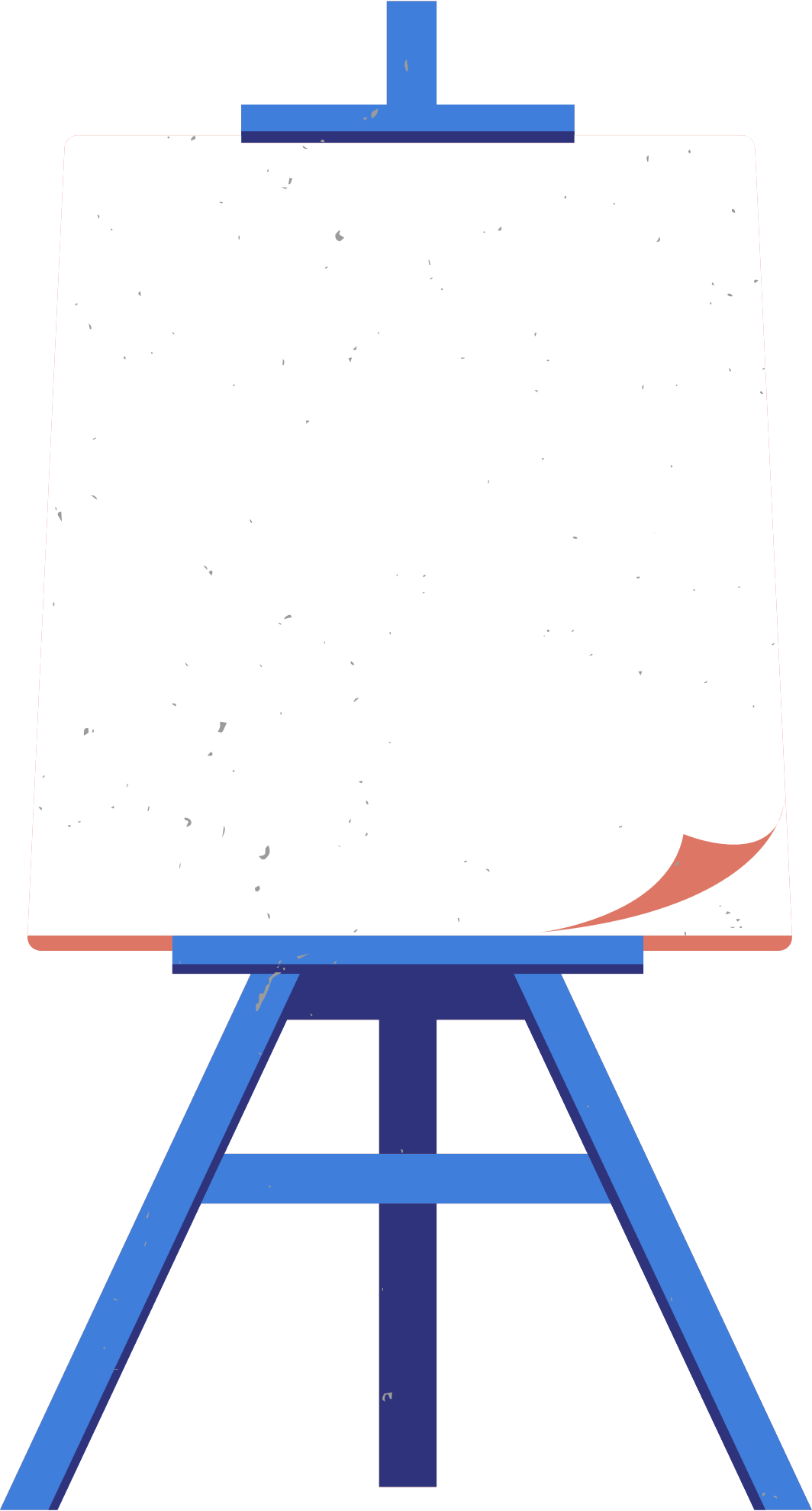 يعدهم الأبناء الملاذ والملجأ والحضن الذي يلجأون إليه في كلِّ وقت
ماهو فضل الأب على الأبناء؟
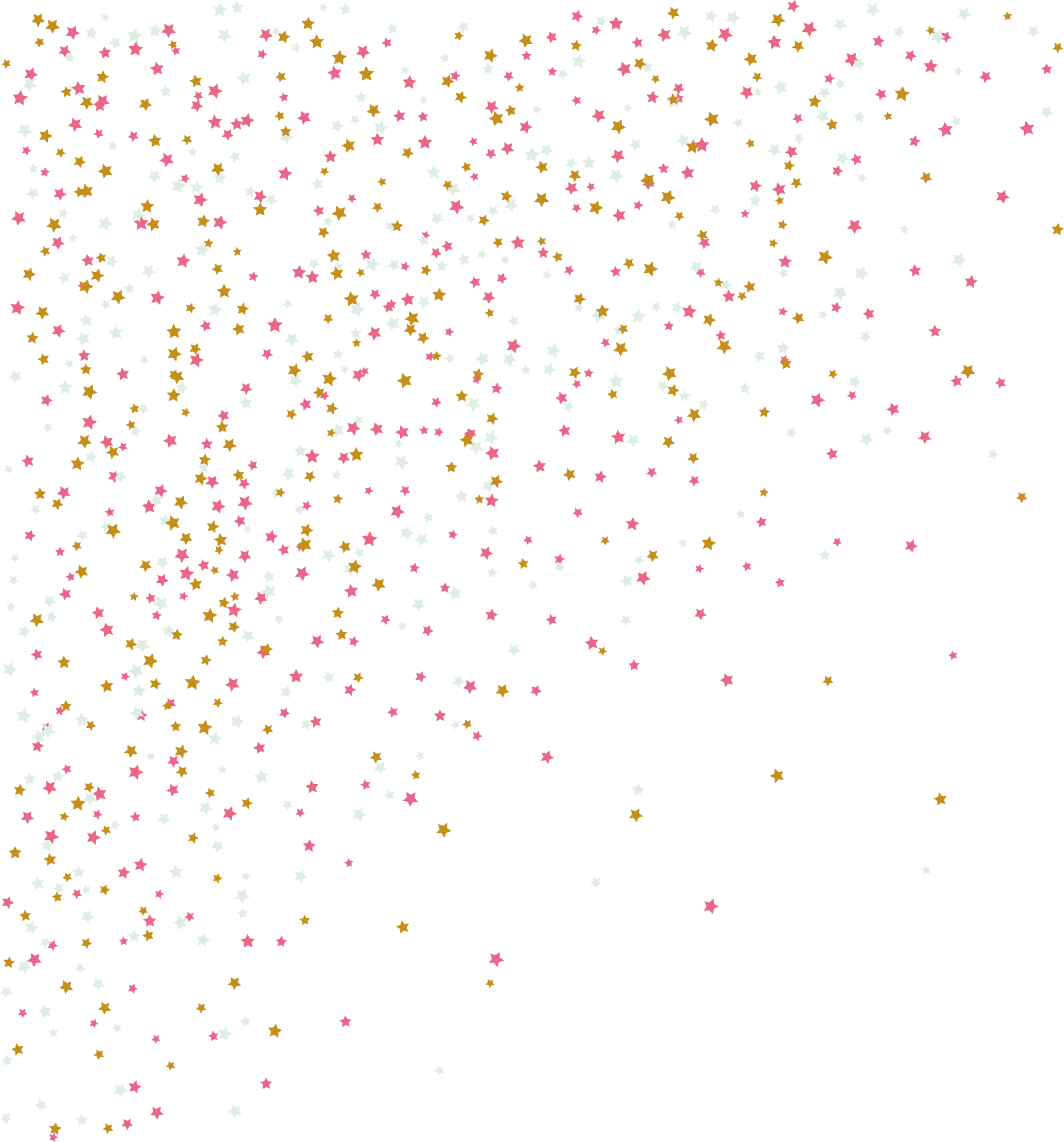 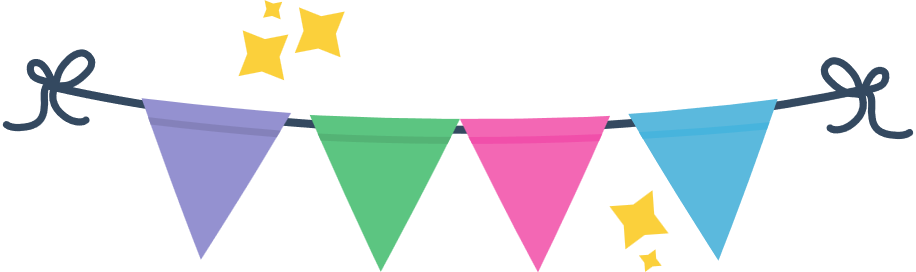 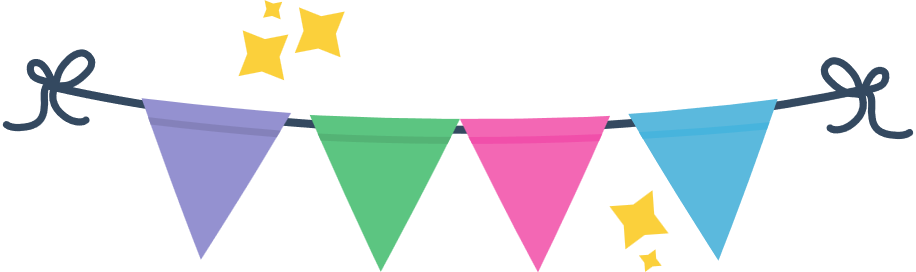 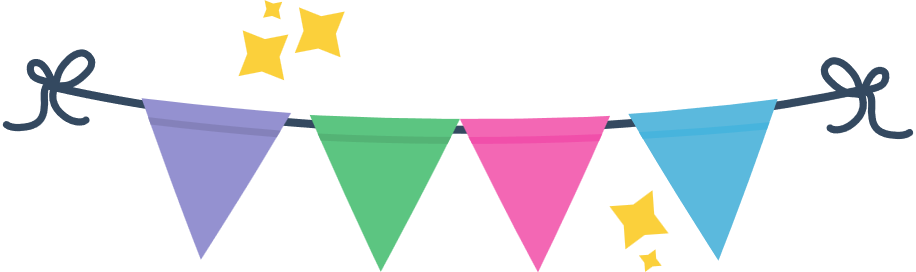 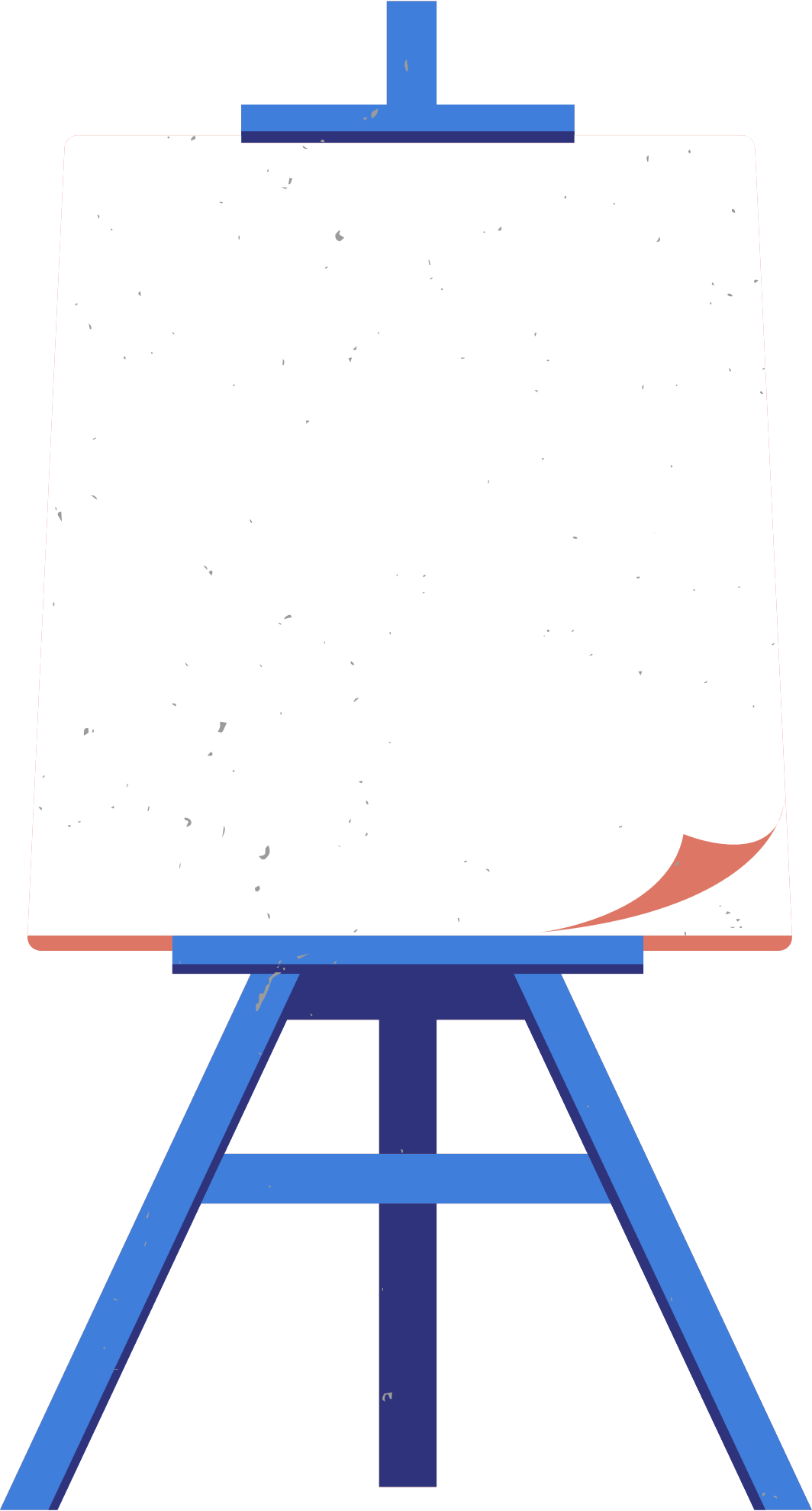 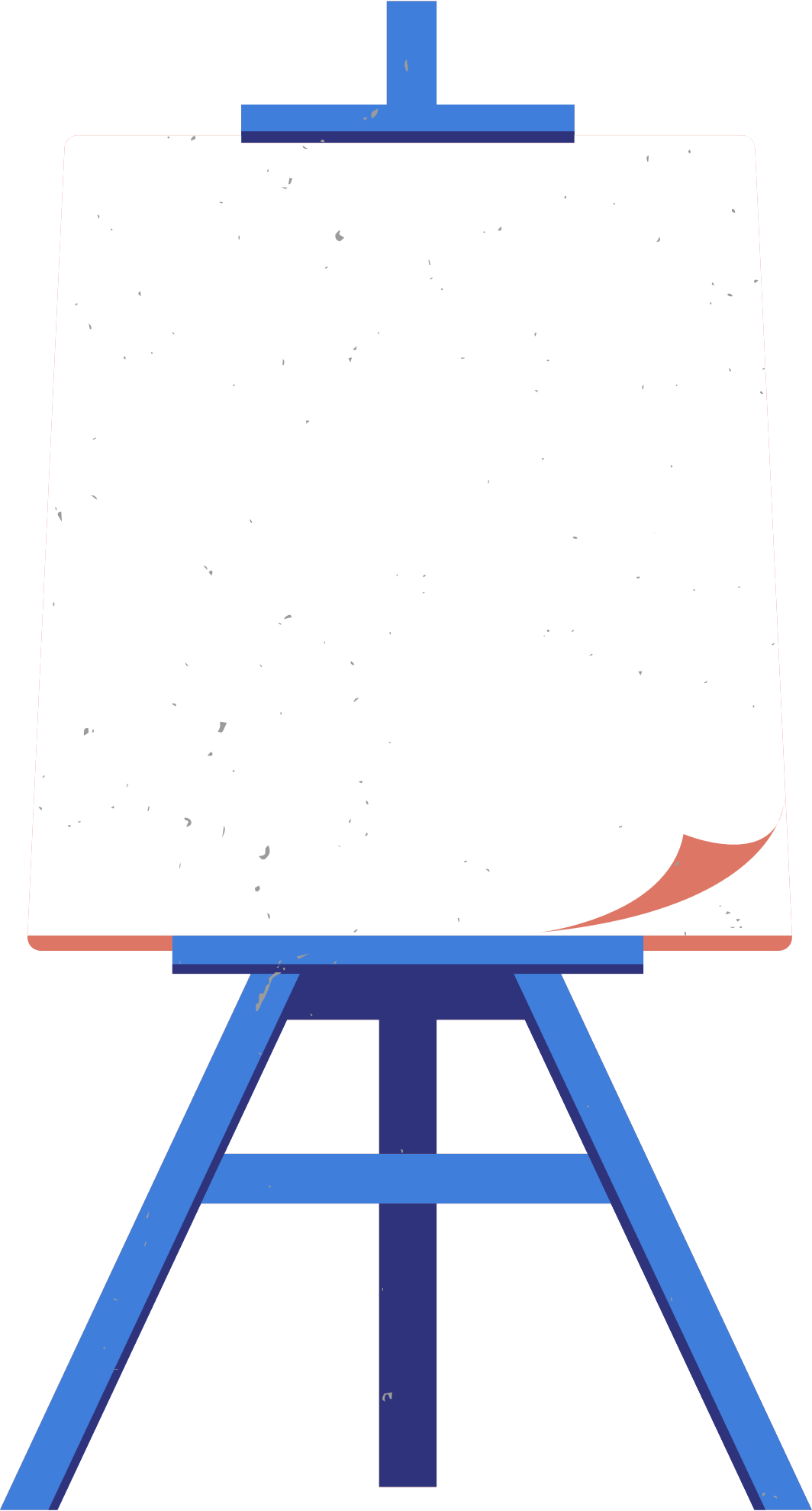 بارٌّ بأبيه / ممتن لوالده / مطيع له ومستجيب لنصائحه
 / فخورٌ به.
صفات شخصية الابن
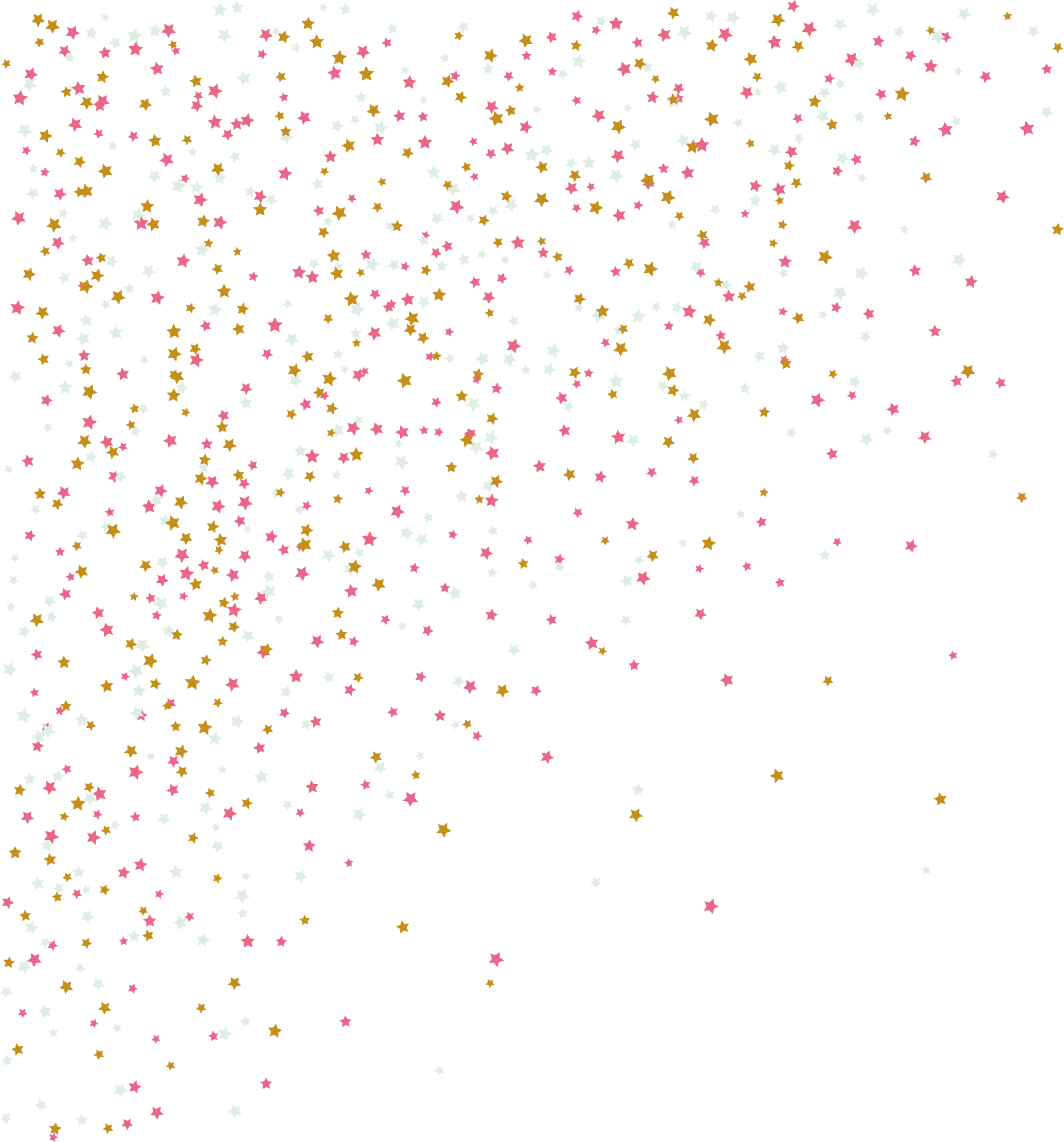 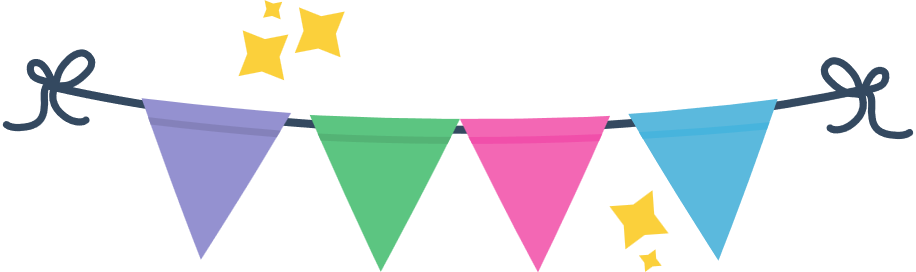 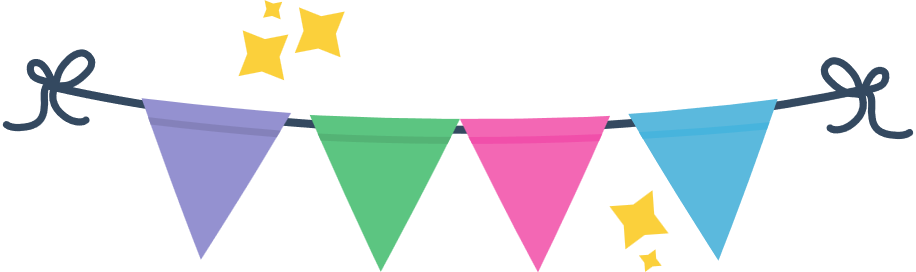 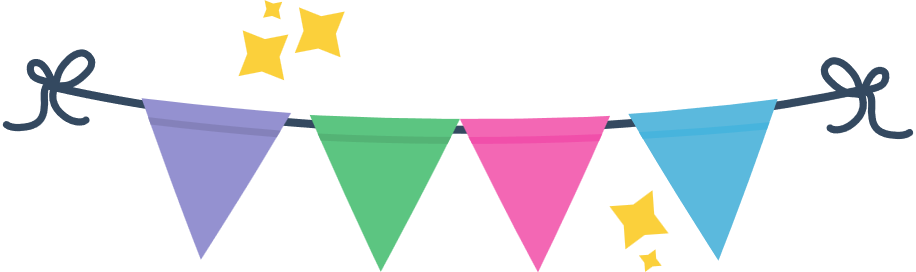 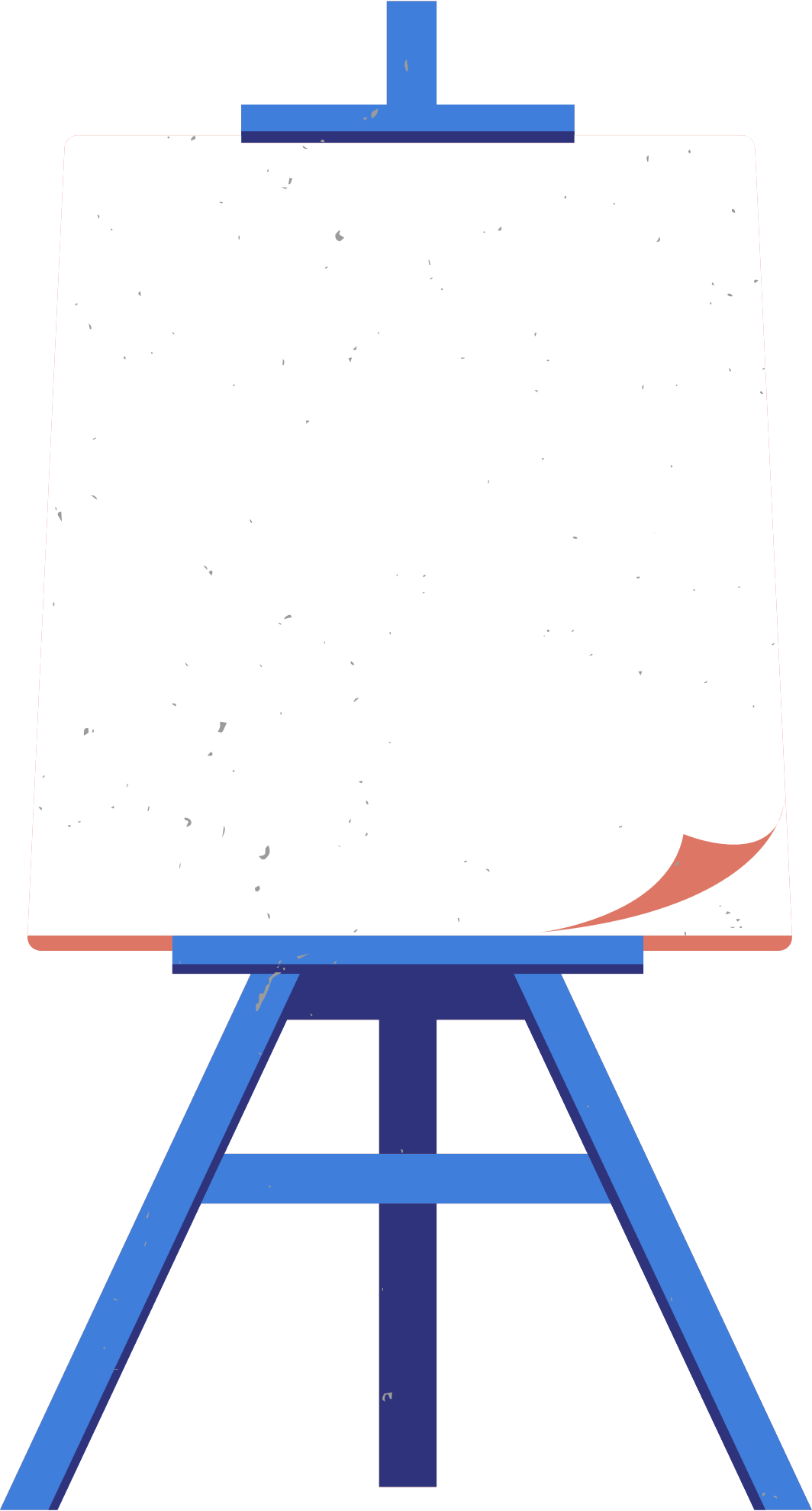 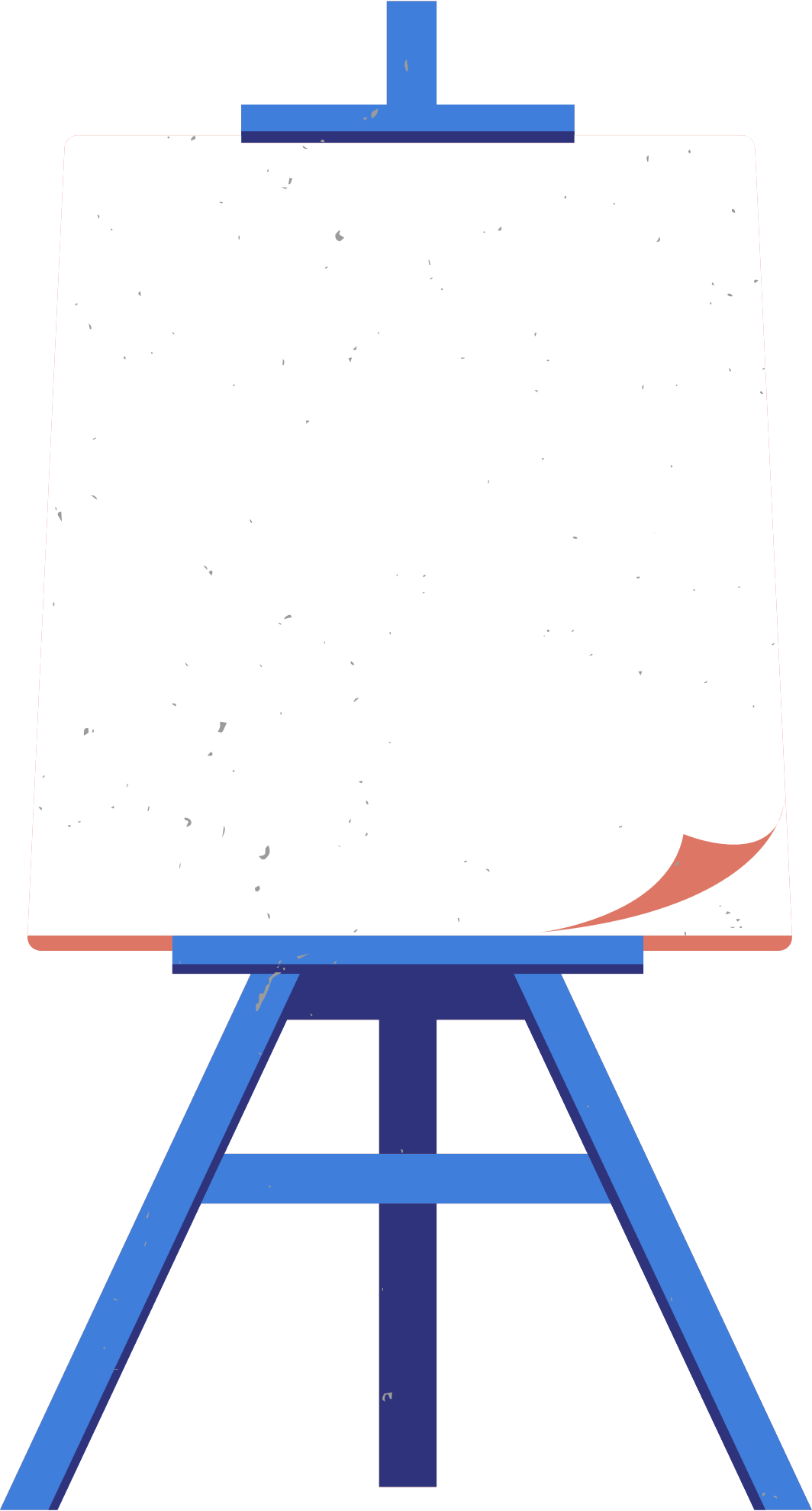 حنون على ابنه / مسؤول / ناصح ومرشد / حكيم
صفات شخصية الأب
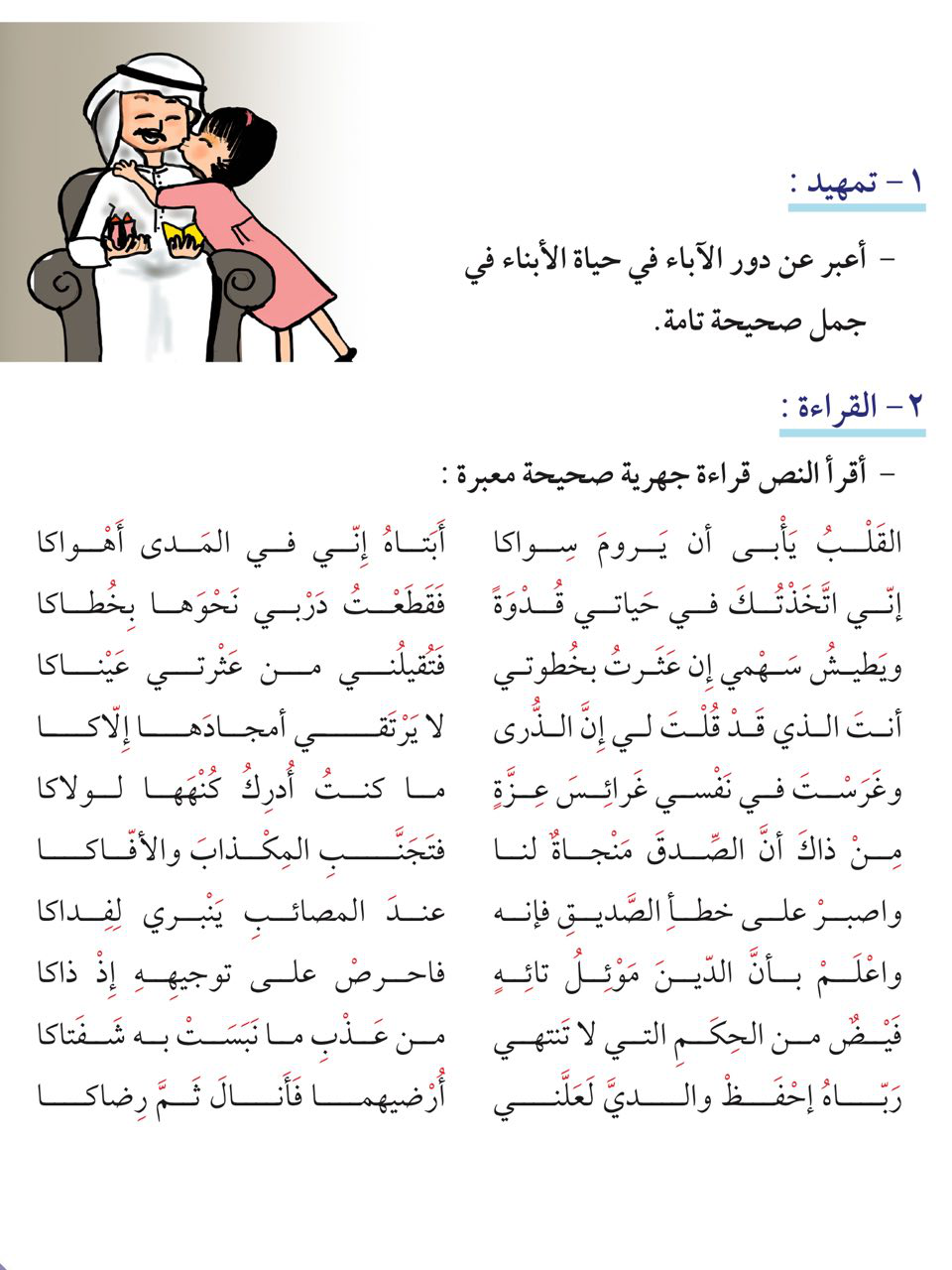 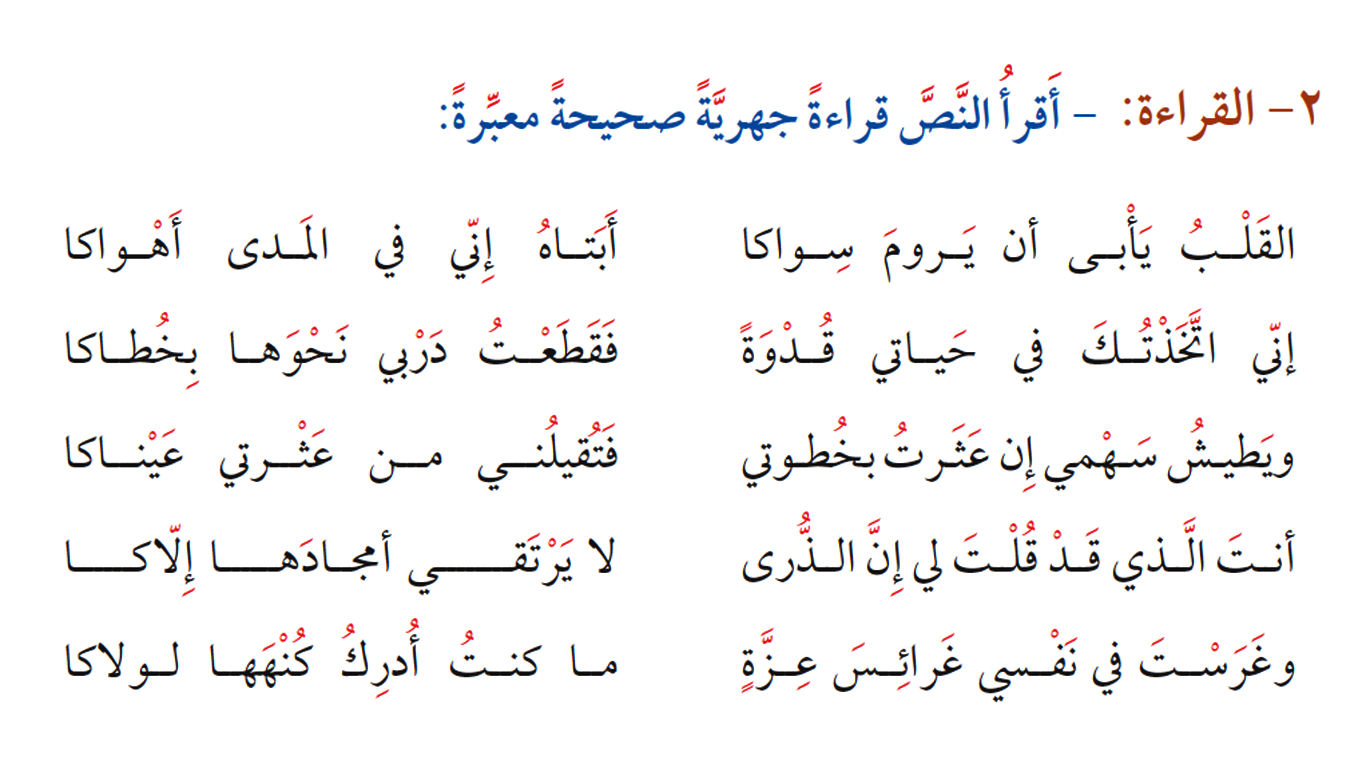 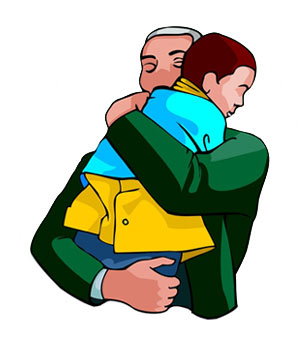 أكمل الفراغ التالي لأكون فكرة رئيسة في لغة سليمة
في نفوس أبنائهم .
للآباء مكانة عظيمة ..............
نصائح الآباء.....................................
تضيء دروب الأبناء.
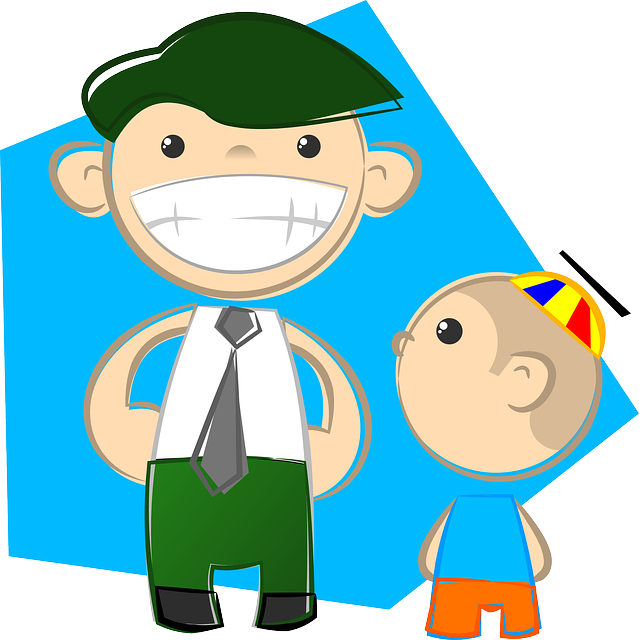 أكمل الفراغ بفكر ثانوية من النص في لغة سليمة
• الابن يحبُّ .........................................
أباه حباً جماً
على الدرب الذي أرشده إليه والده .
•الابن يسير .................................................
على تجاوز عثراته .
مساعدة الأب لابنه تساعده على .............................
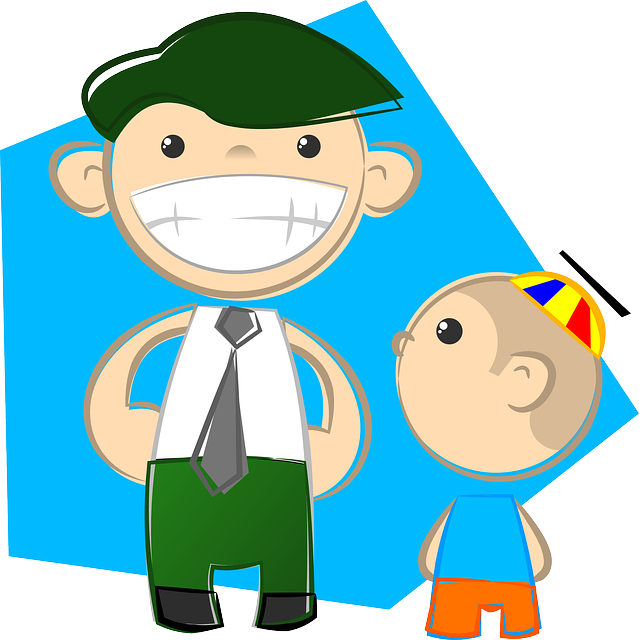 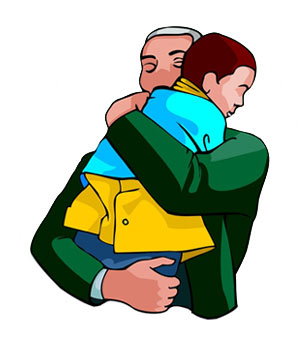 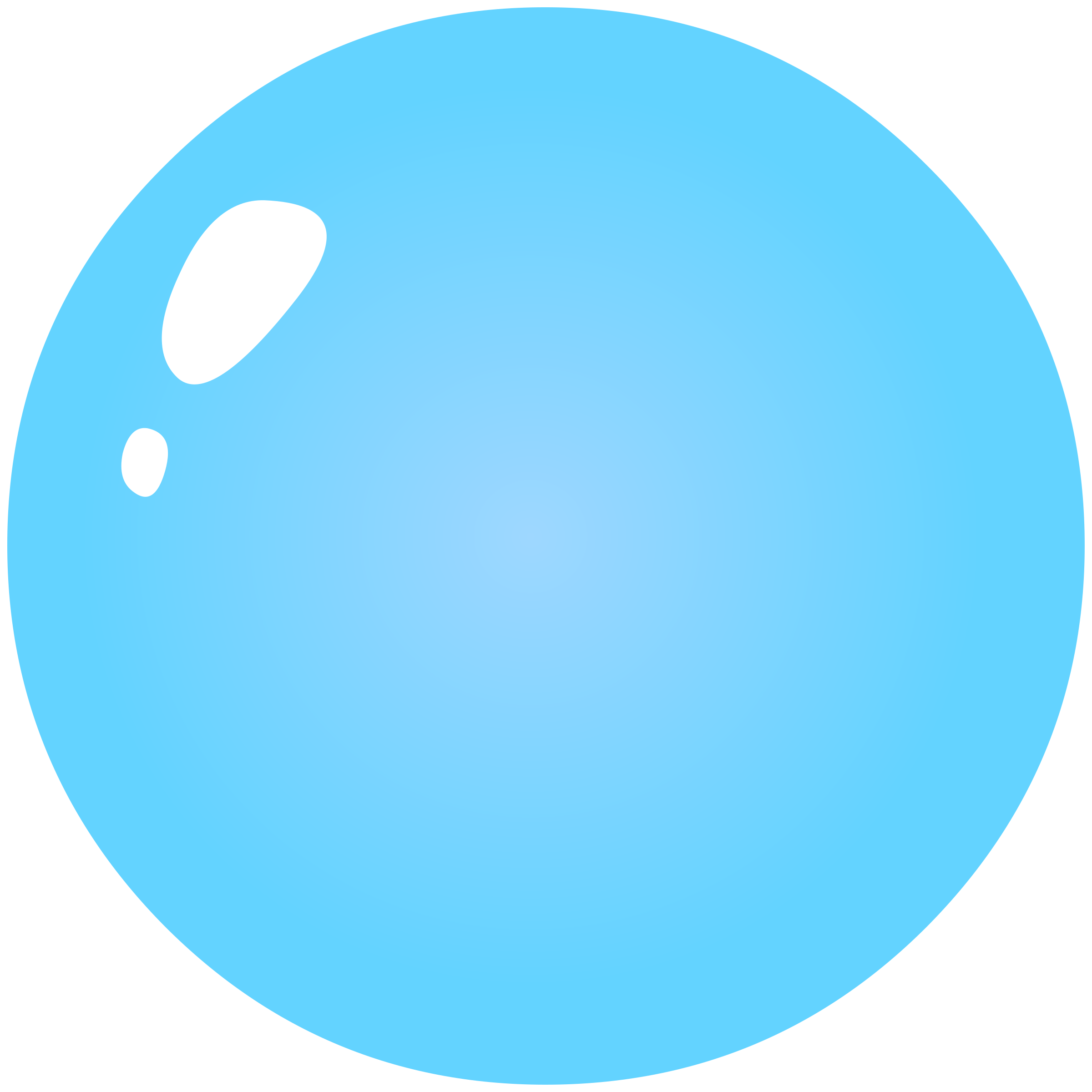 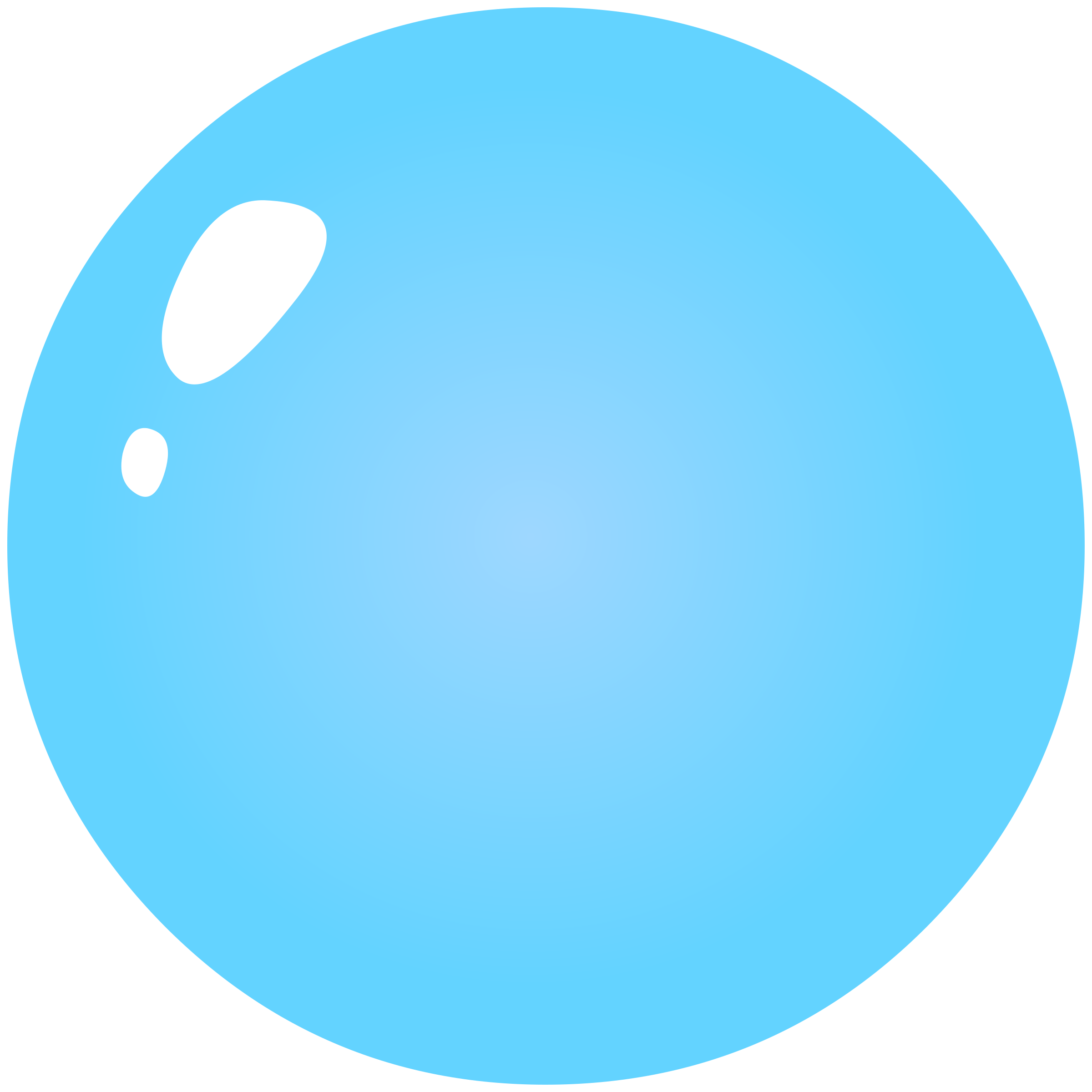 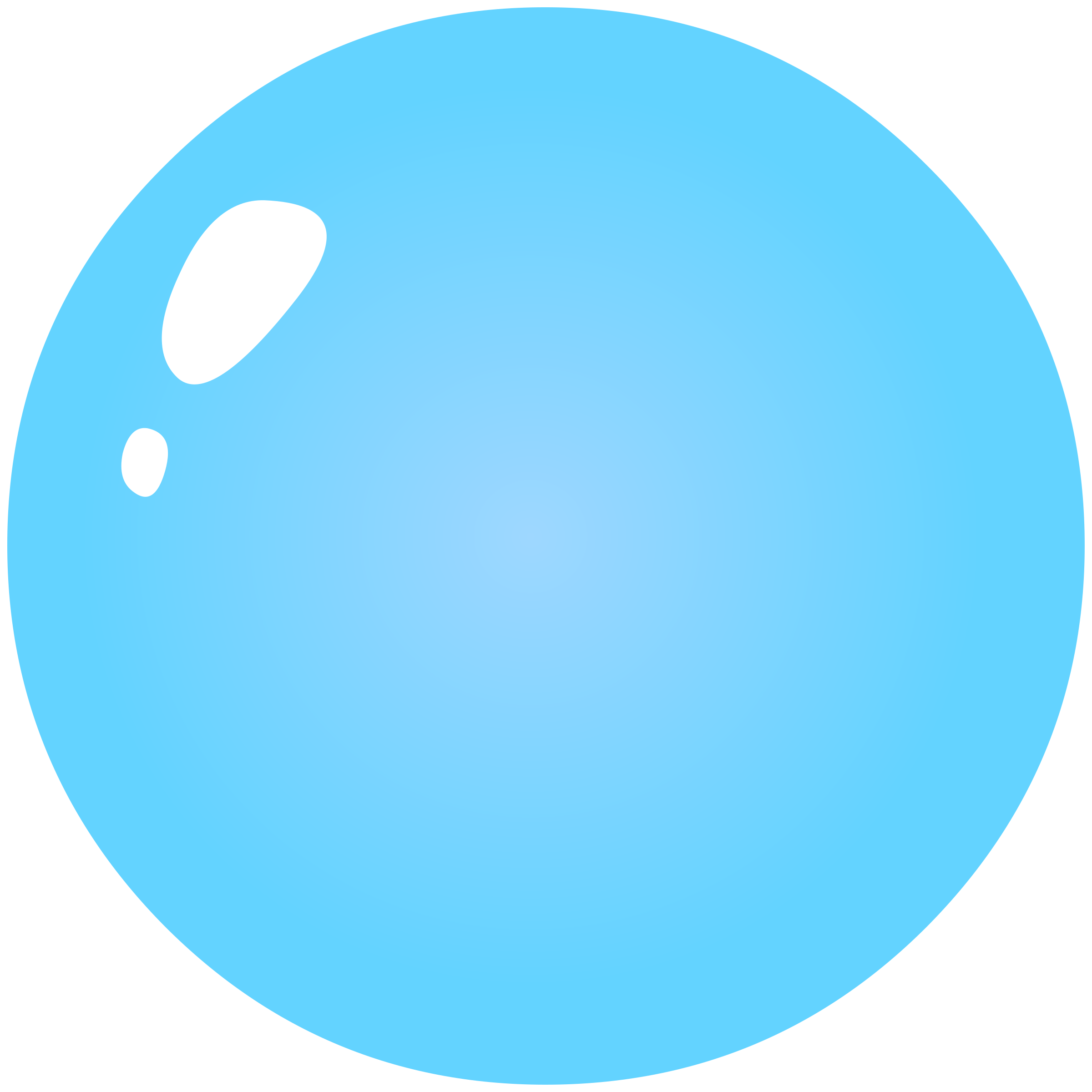 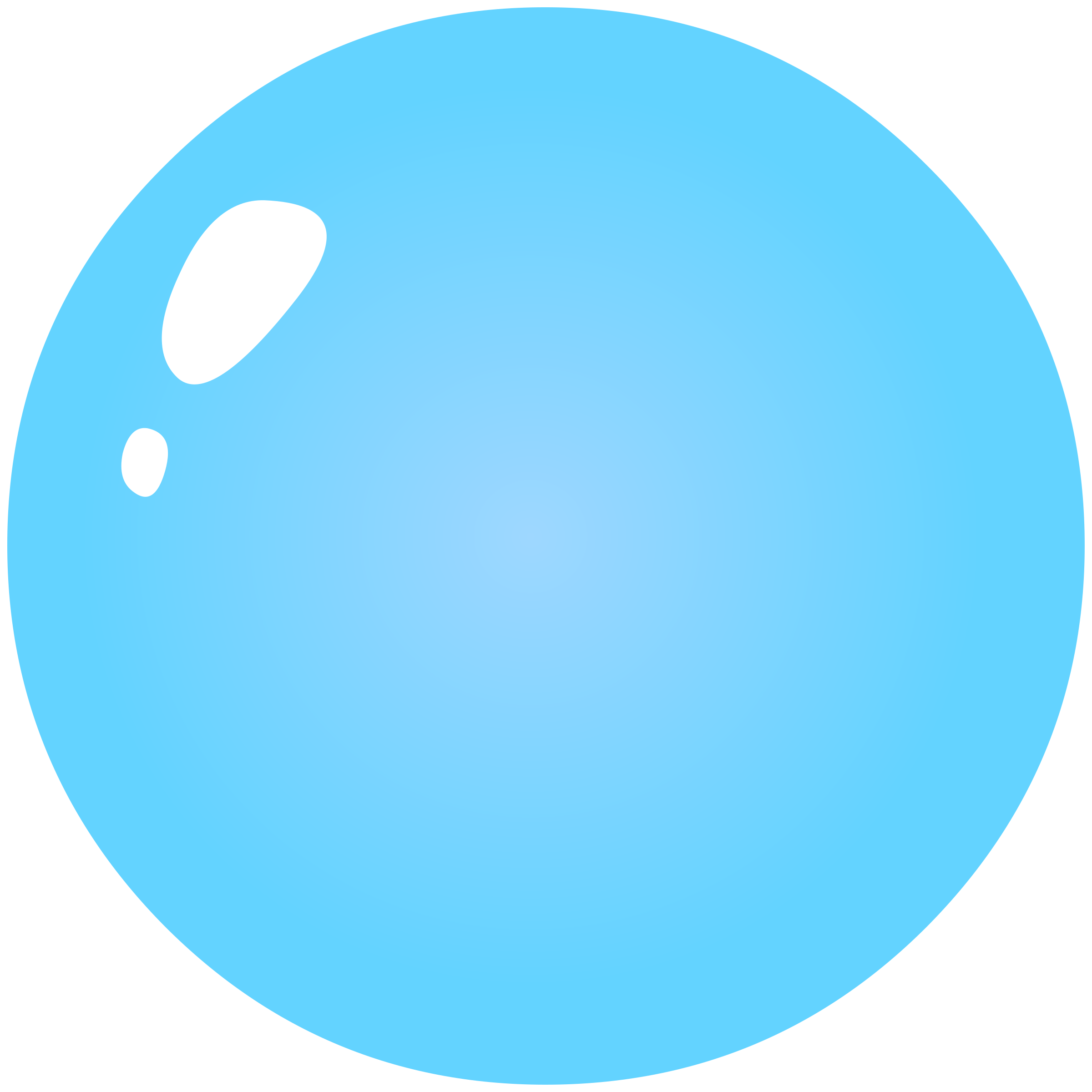 منفى
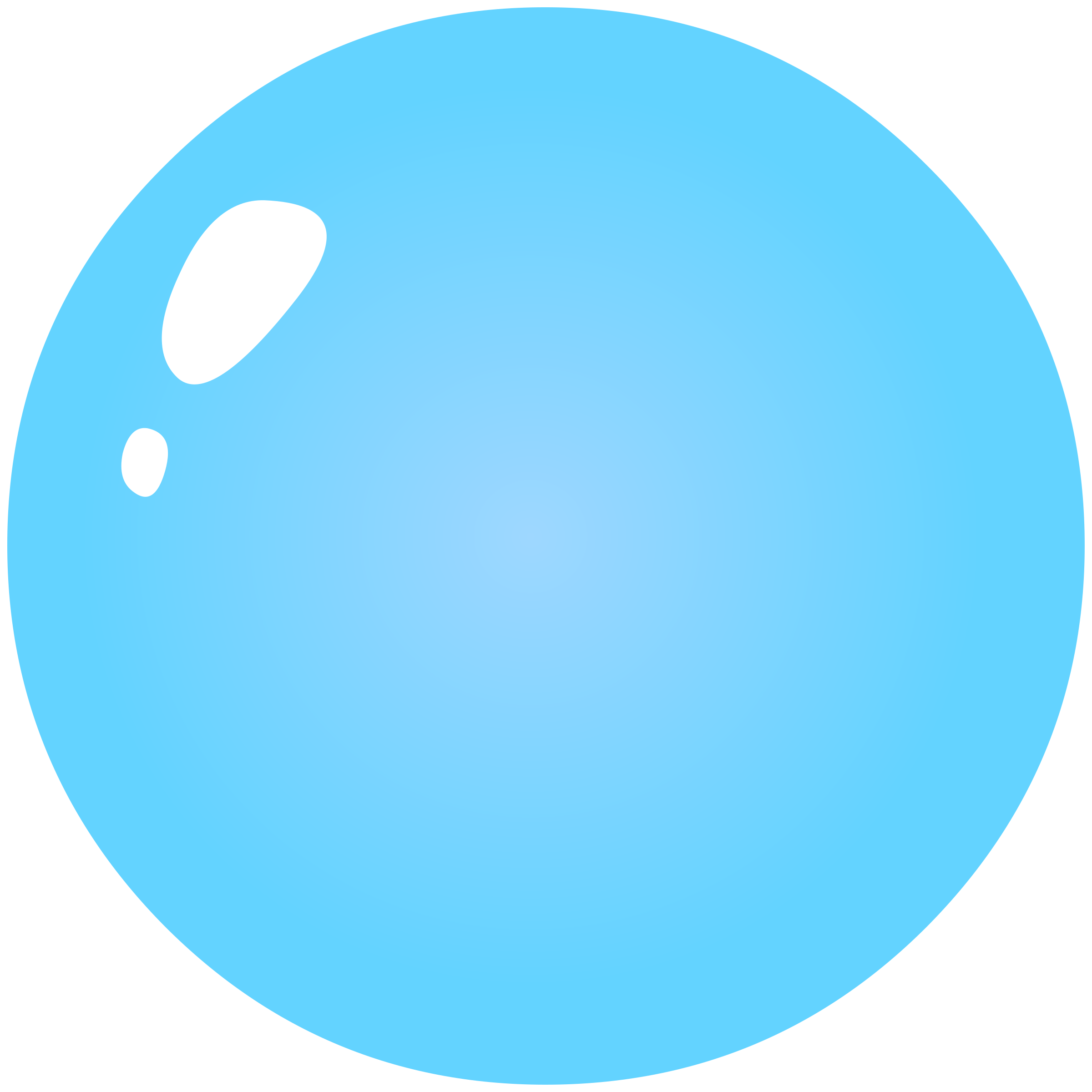 مخرج
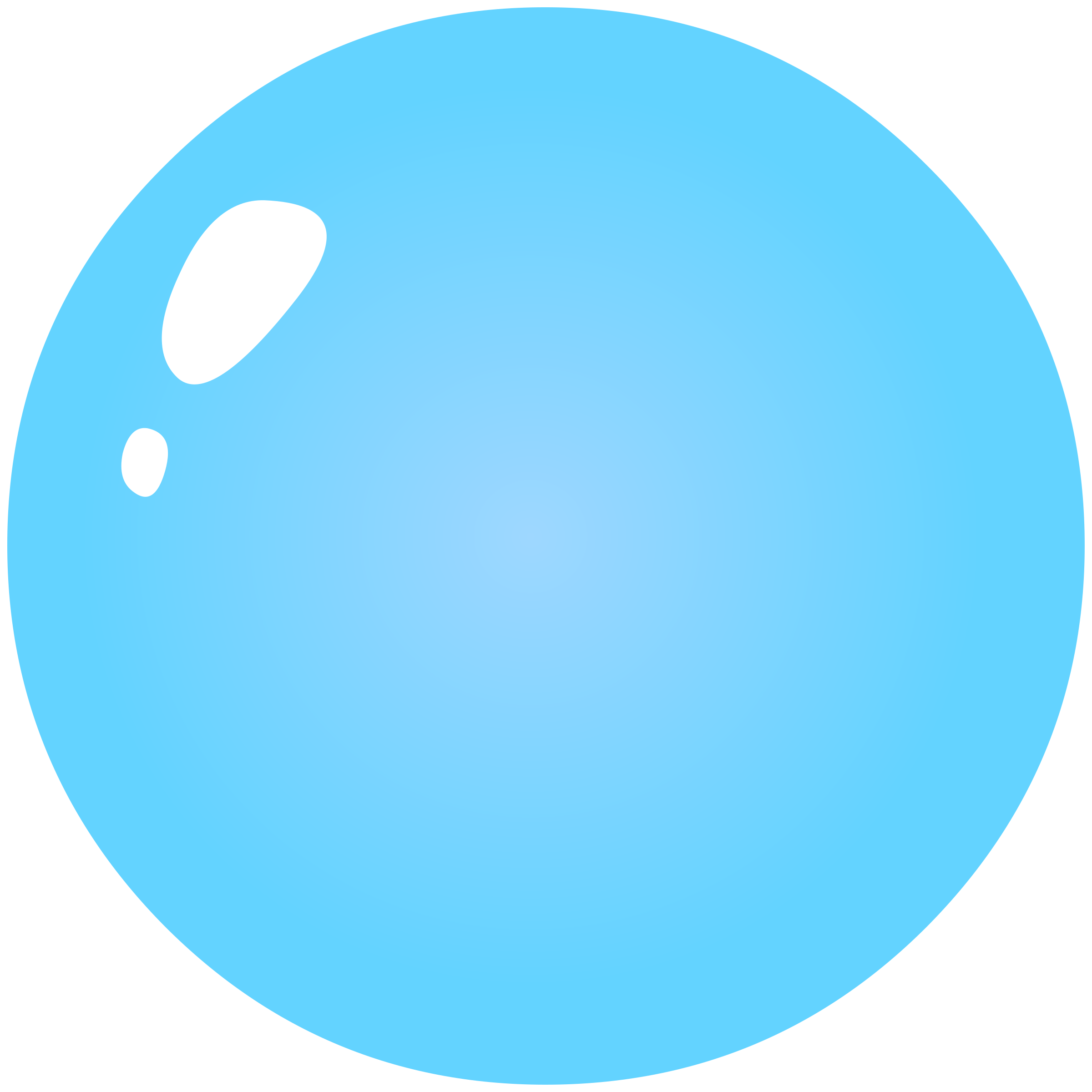 ملجأ
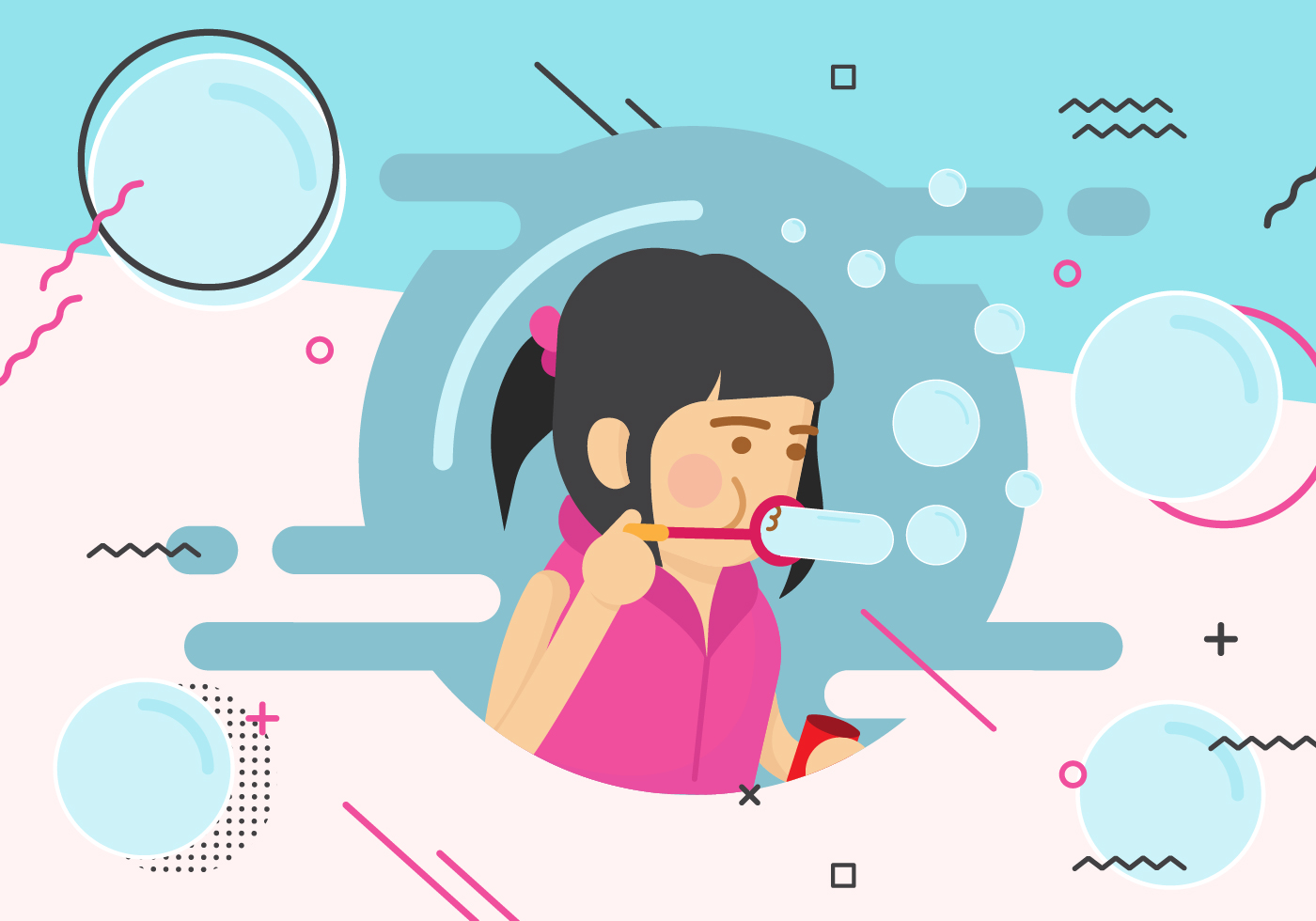 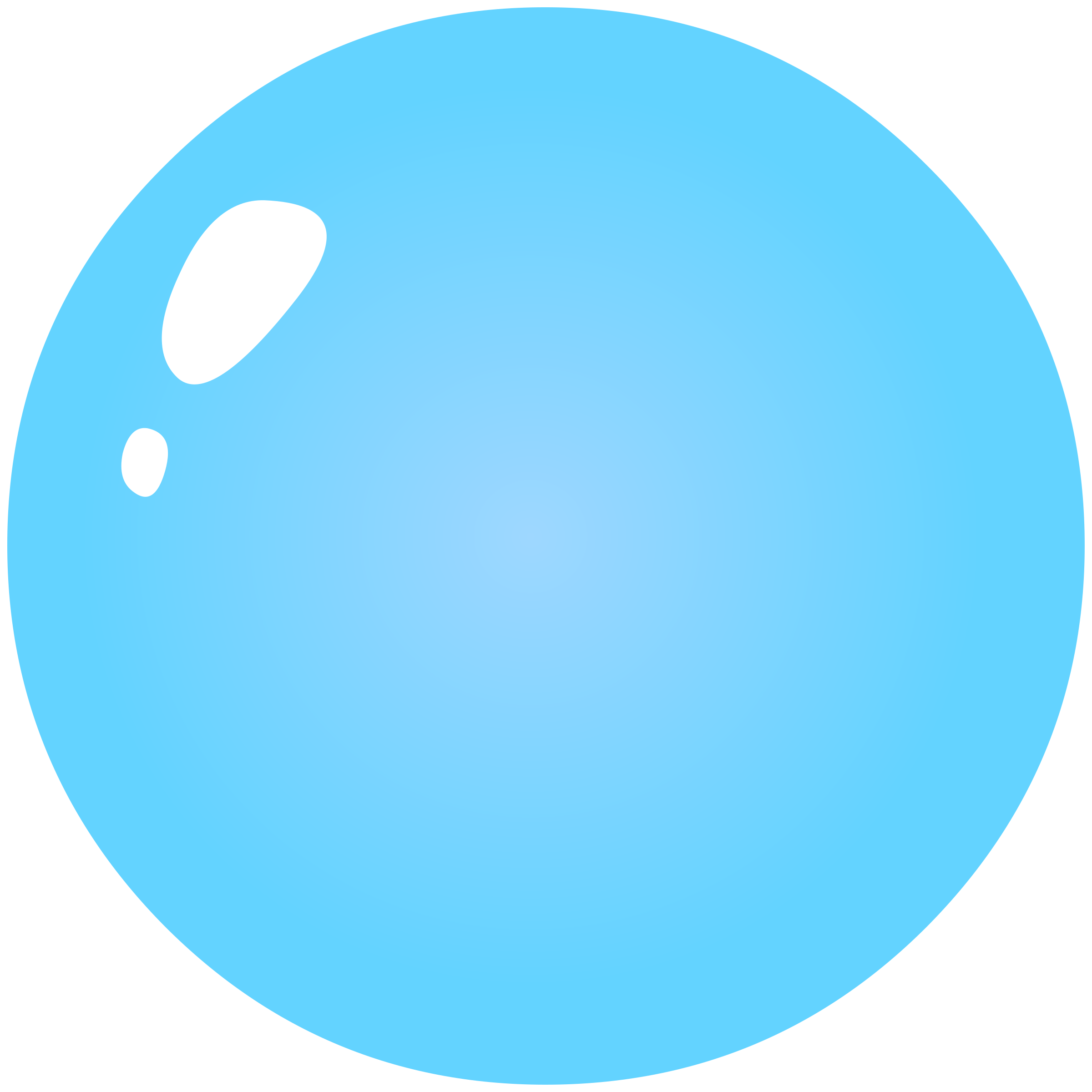 مرادف كلمة موئل ؟
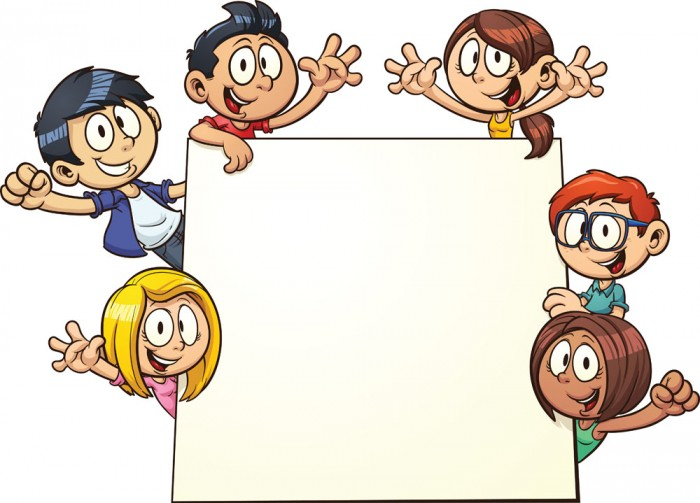 أشكر لكم 
حُسن استماعكم
والسلام عليكم ورحمة الله وبركاته